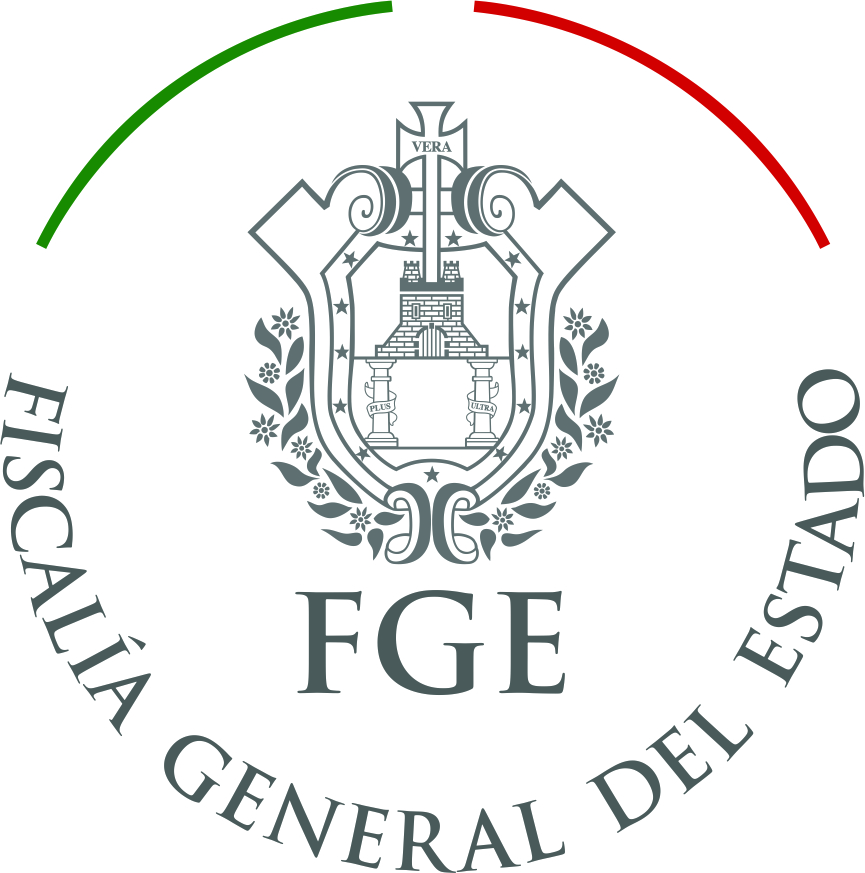 EPIDEMIOLOGIA 
 DE  LAS 
ADICCIONES
Dr. Héctor de Leo Tobalina
EPIDEMIOLOGIA  DE  LAS ADICCIONES
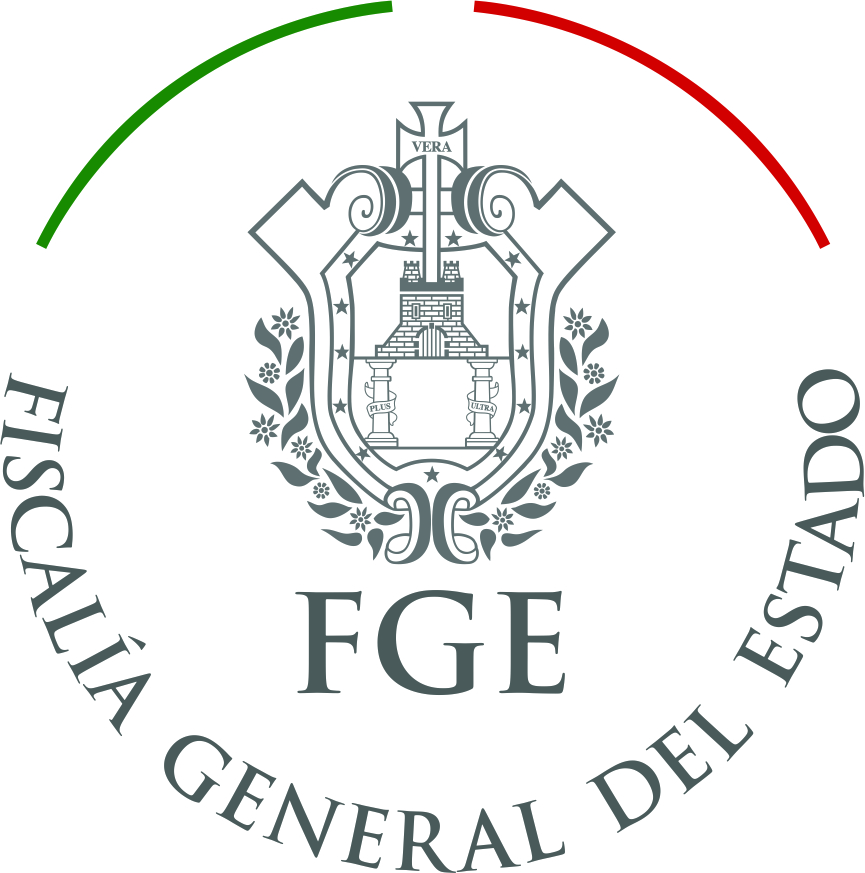 ALCANCES DE LA EPIDEMIOLOGIA
Herramienta clave para entender el problema del abuso de sustancias
Sirve para desarrollar respuestas

Sirve para medir efectividad

Influye en la política y en la planeación estratégica
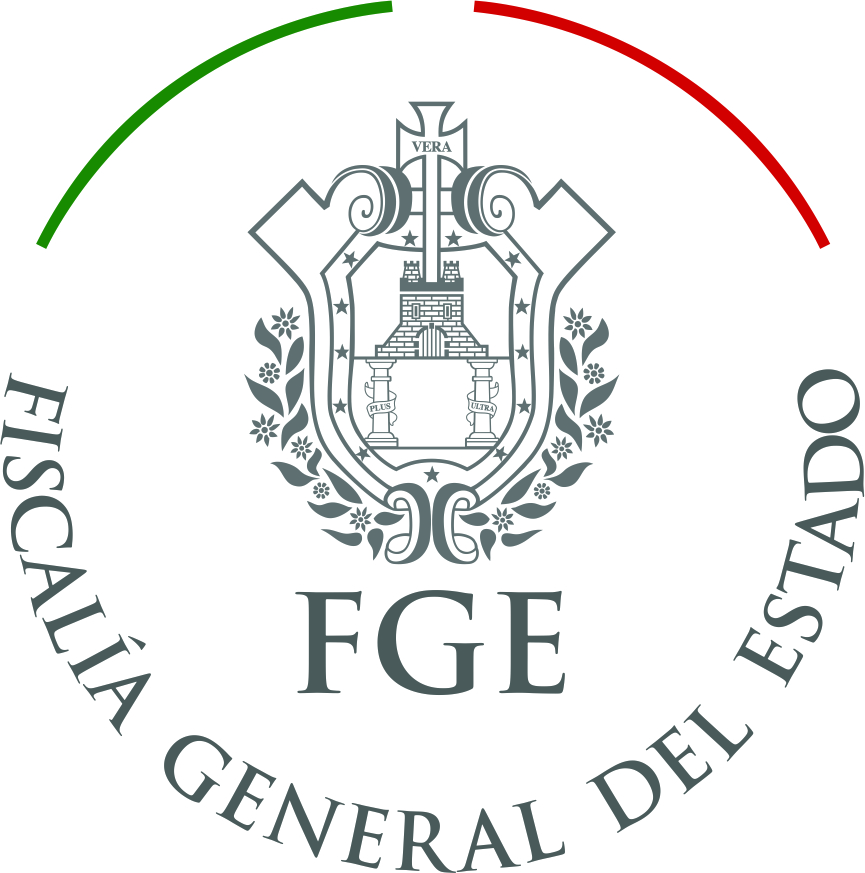 EPIDEMIOLOGIA  DE  LAS ADICCIONES
LA EPIDEMIOLOGIA IDENTIFICA:
¿Cuál es la extensión del problema?
¿Quién usa drogas?
¿Cuál es la naturaleza del problema?
¿Cuáles son los costos que se derivan del abuso de sustancias?
¿Cuáles son las tendencias del problema?
¿Cuáles son las causas de los cambios en los patrones de uso?
¿Qué se puede hacer?
¿Cuál es el impacto de las políticas?
EPIDEMIOLOGIA  DE  LAS ADICCIONES
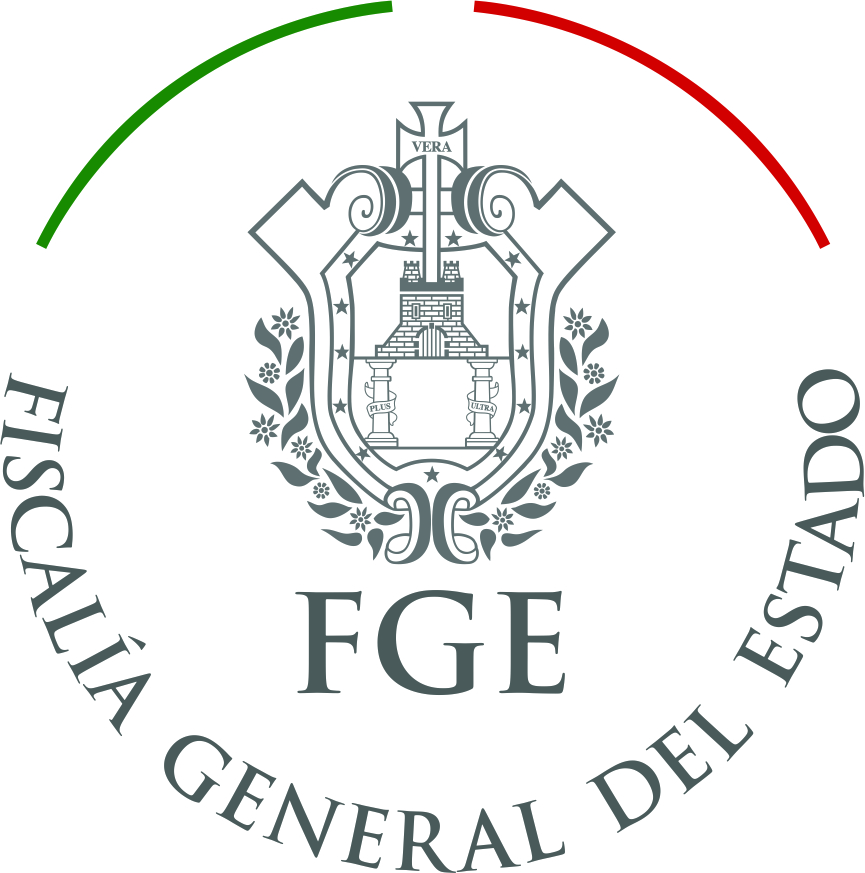 LAS FUENTES DE INFORMACION:
Estadísticas de mortalidad
Sistema de Vigilancia Epidemiológica de las Adicciones (SISVEA)
Sistema de Registro de Información en Drogas (SRID)
Registro de casos en tratamiento, Centros de Integración Juvenil (CIJ) y UNEMES-CAPA.
Estudios en Población Juvenil
Estudios en Poblaciones marginales, ocultas y de alto riesgo
Encuesta Nacional de Adicciones (ENA)
EPIDEMIOLOGIA  DE  LAS ADICCIONES
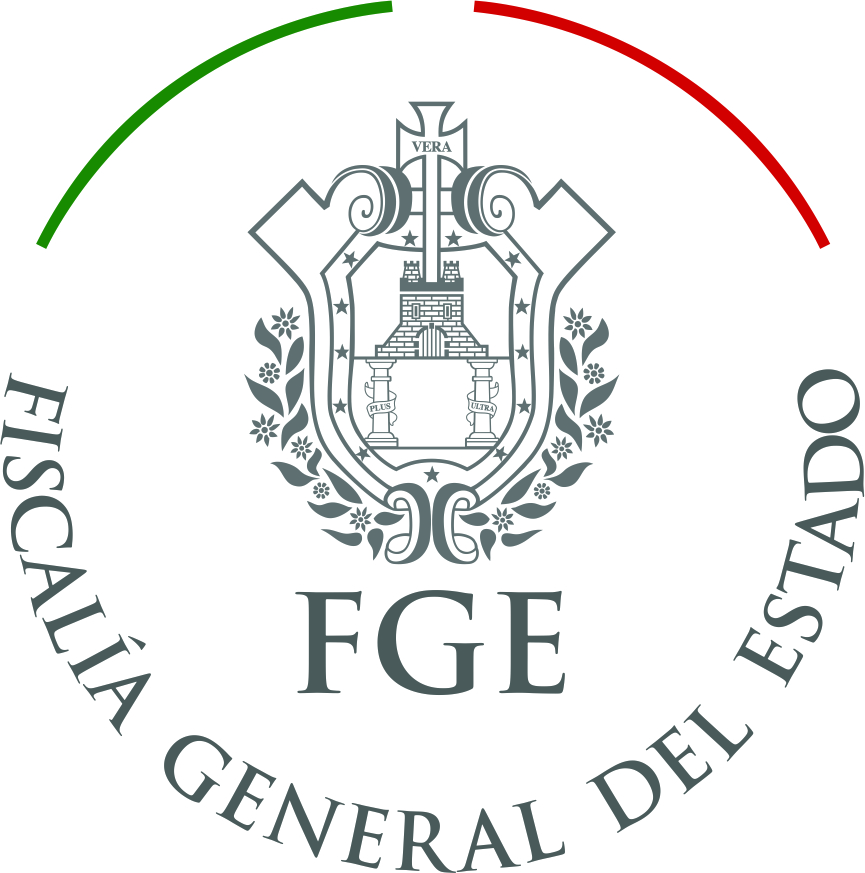 ESTADISTICAS DE MORTALIDAD
Causas directas o totalmente atribuibles al abuso de sustancias

Causas indirectas o solo parcialmente atribuibles al abuso de drogas

Egresos hospitalarios y otras estadísticas de instituciones de salud y procuración de justicia
EPIDEMIOLOGIA  DE  LAS ADICCIONES
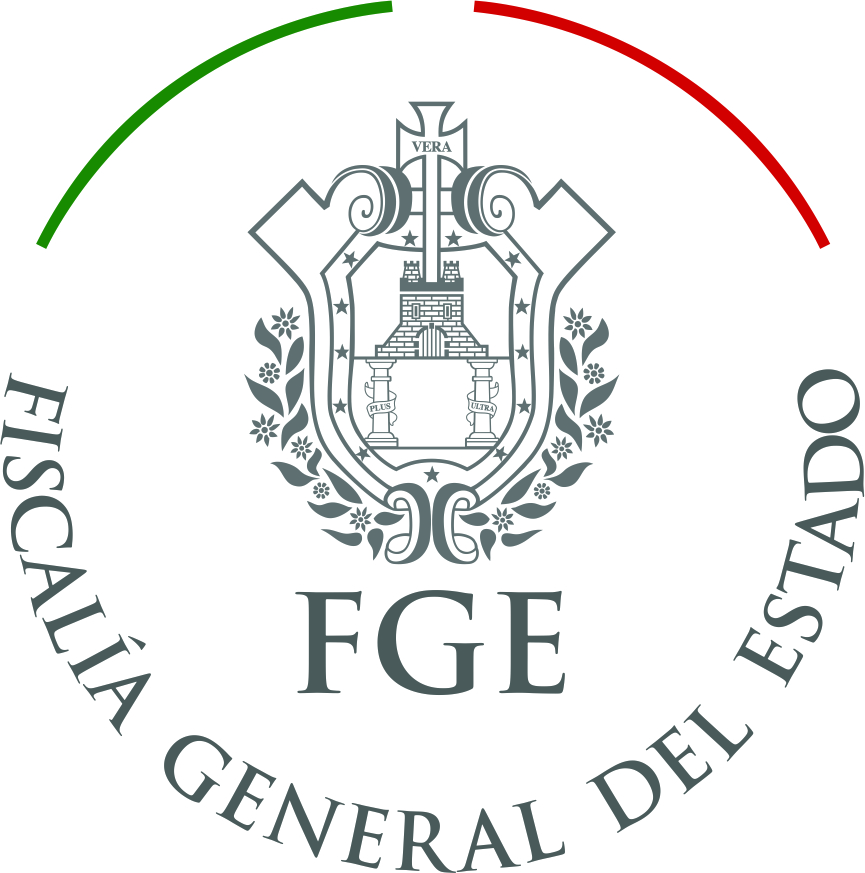 ESTADISTICAS NACIONALES MORTALIDAD
Fuente: INEGI 2011.
EPIDEMIOLOGIA  DE  LAS ADICCIONES
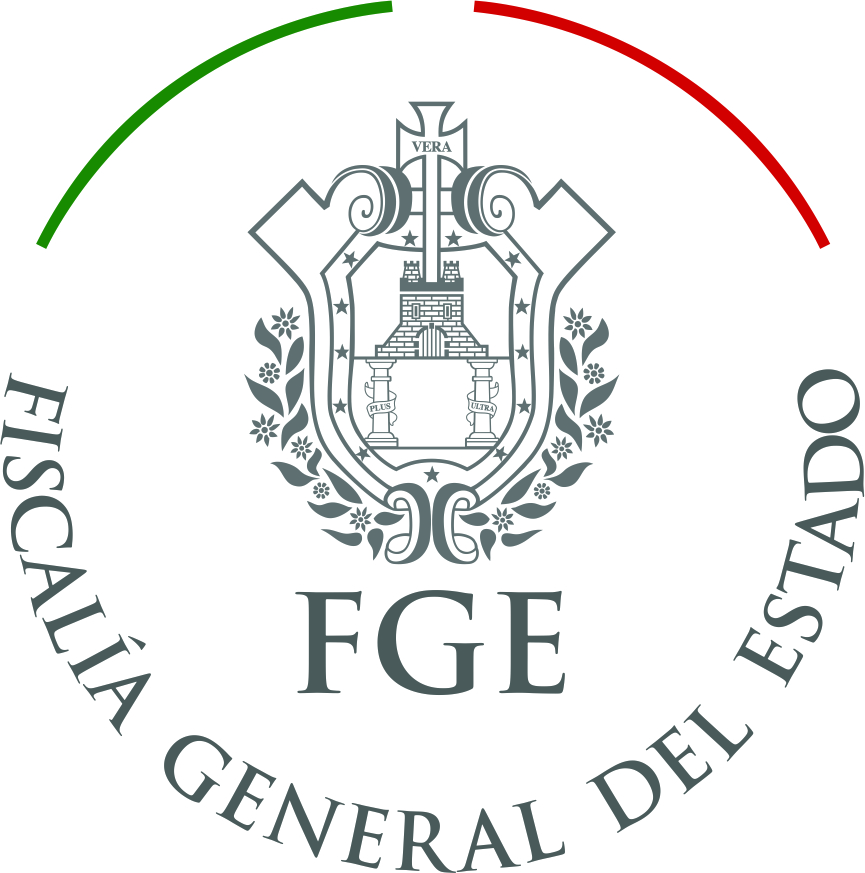 ESTADISTICAS NACIONALES MORTALIDAD
Fuente: INEGI 2011.
EPIDEMIOLOGIA  DE  LAS ADICCIONES
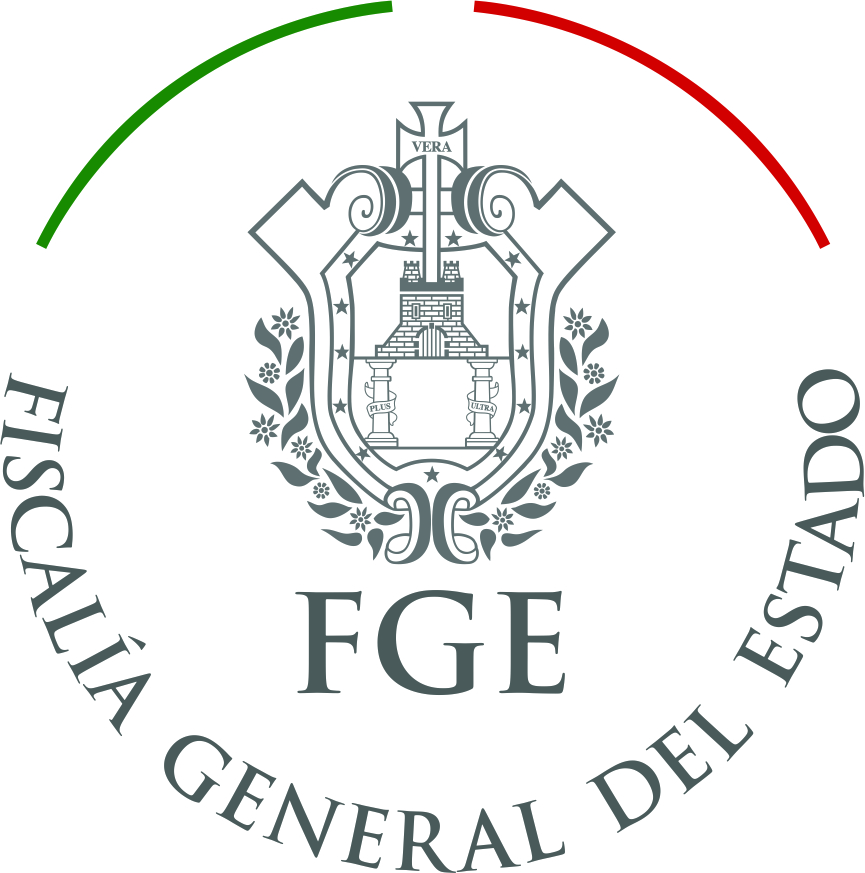 ESTADISTICAS DE MORTALIDAD DEL ESTADO DE VERACRUZ
Fuente: INEGI 2011.
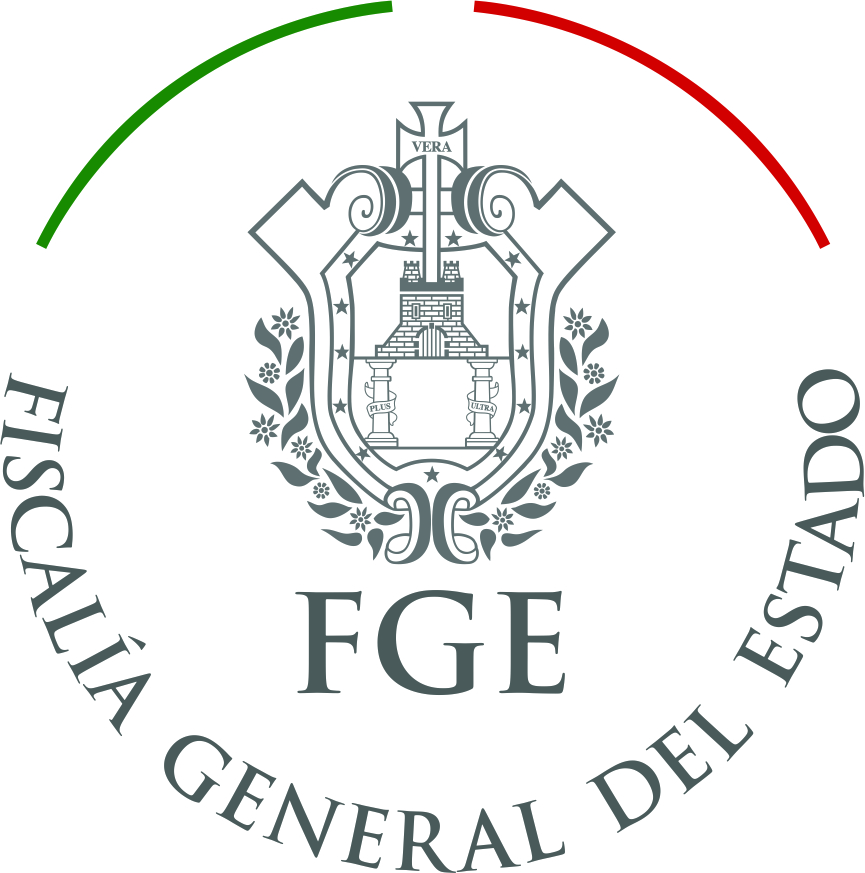 EPIDEMIOLOGIA  DE  LAS ADICCIONES
ESTADISTICAS DE MORTALIDAD DEL ESTADO DE VERACRUZ
Fuente: INEGI 2011.
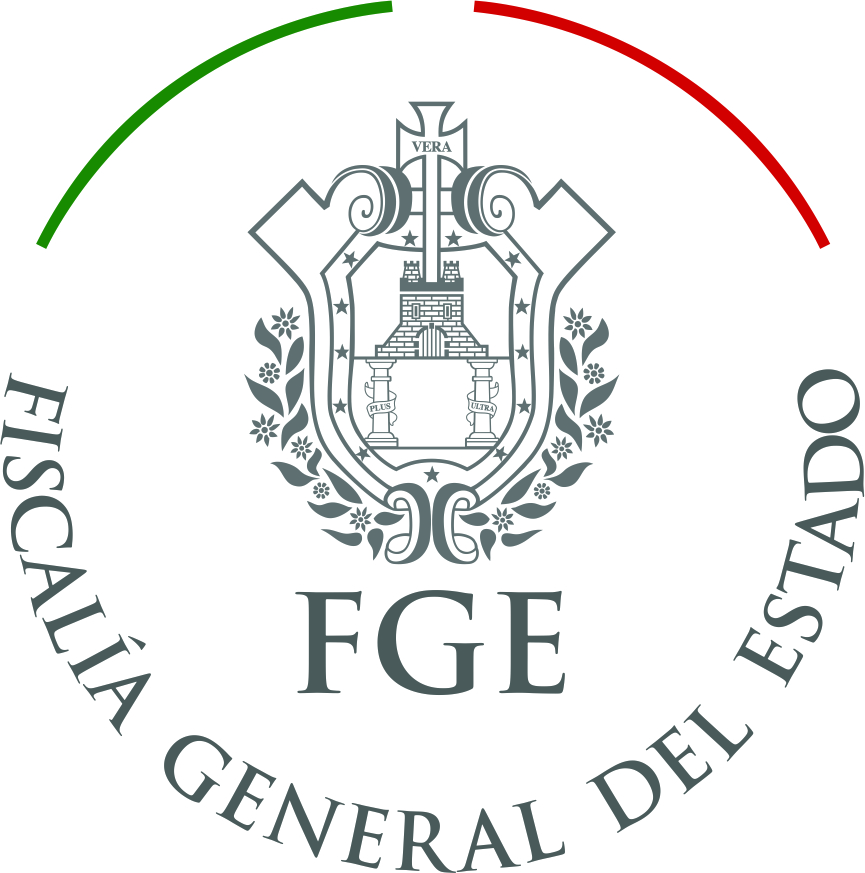 EPIDEMIOLOGIA  DE  LAS ADICCIONES
ESTADISTICAS DE MORTALIDAD DEL ESTADO DE VERACRUZ
Fuente: INEGI 2011.
EPIDEMIOLOGIA  DE  LAS ADICCIONES
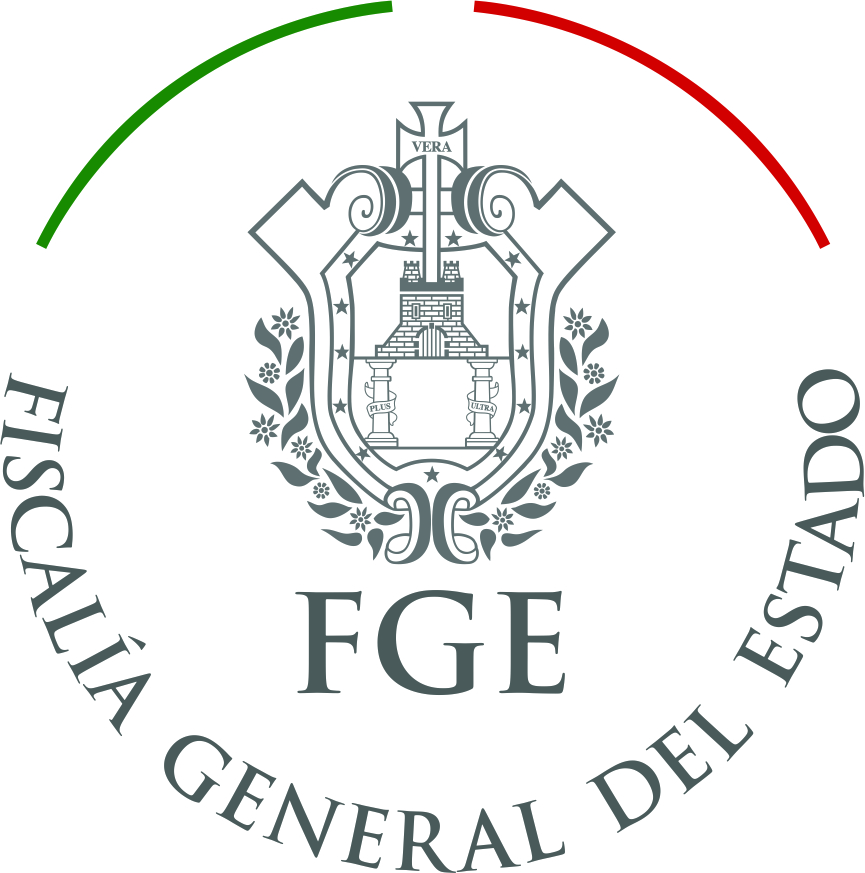 PRINCIPALES CAUSAS DE MUERTE POR GRUPOS DE EDAD Y SEXO
De 15 a 24 años
Fuente: INEGI 2011.
EPIDEMIOLOGIA  DE  LAS ADICCIONES
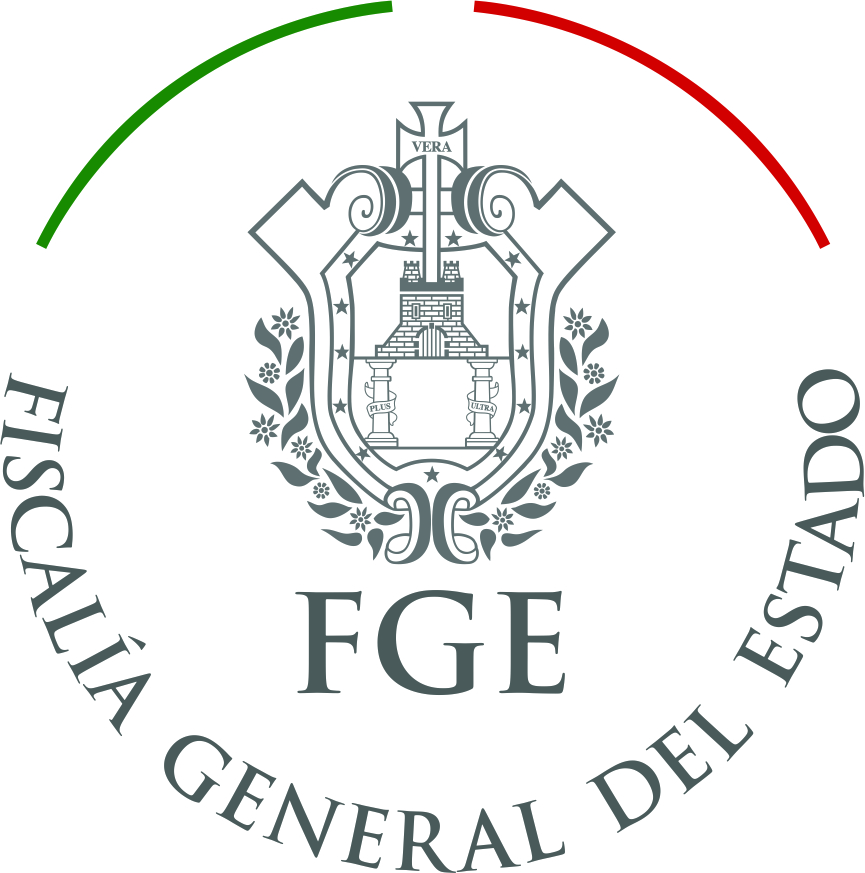 PRINCIPALES CAUSAS DE MUERTE POR GRUPOS DE EDAD Y SEXO
De 25 a 34 años
Fuente: INEGI 2011.
EPIDEMIOLOGIA  DE  LAS ADICCIONES
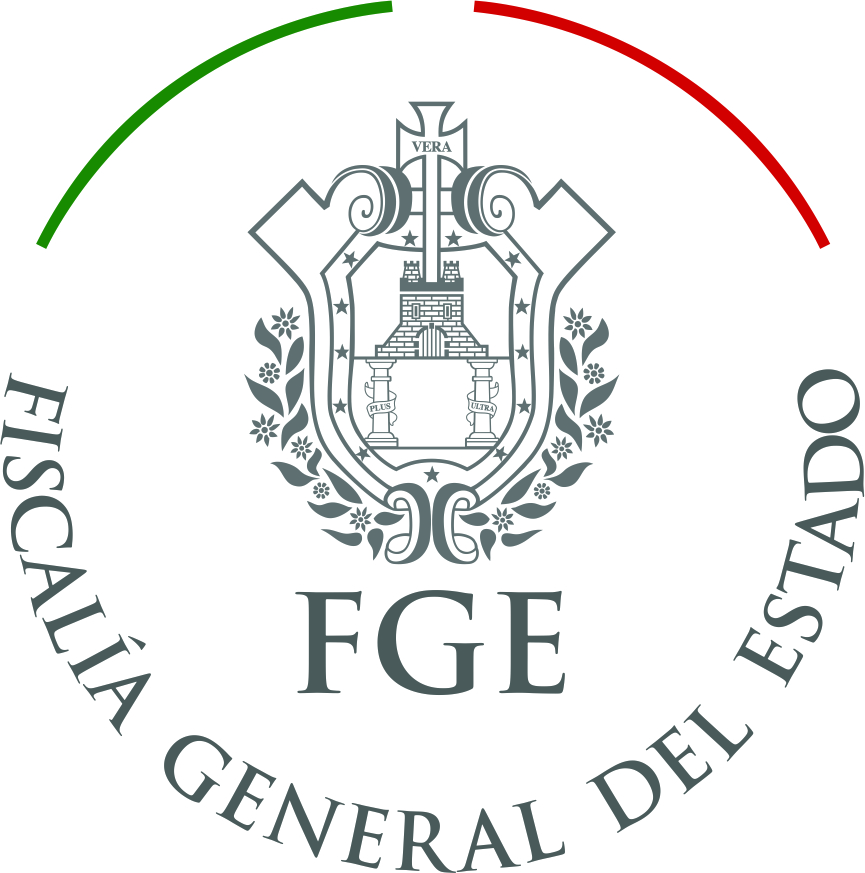 PRINCIPALES CAUSAS DE MUERTE POR GRUPOS DE EDAD Y SEXO
De 35 a 44 años
Fuente: INEGI 2011.
EPIDEMIOLOGIA  DE  LAS ADICCIONES
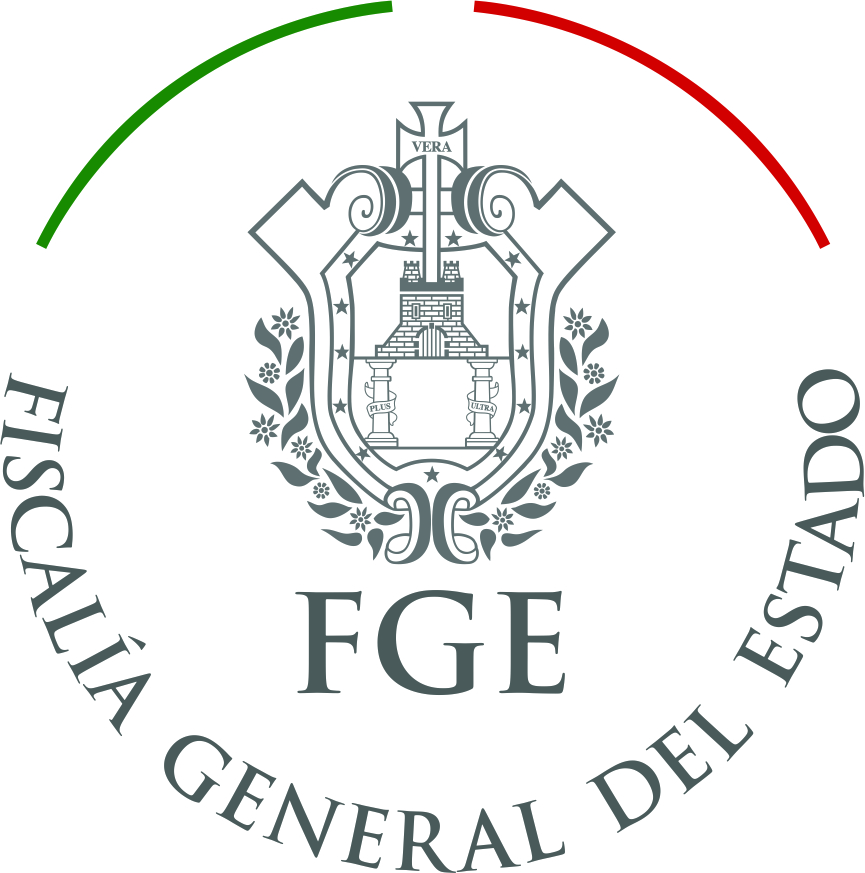 SISTEMA DE VIGILANCIA EPIDEMIOLOGICA DE LAS ADICCIONES (SISVEA)
Coordinado por la Dirección General de Epidemiología de la Secretaría de Salud
Indicadores utilizados:
De tratamiento 
De mortalidad (SEMEFO)
De daños contra la salud (PGR)
Servicios de urgencias de hospitales
EPIDEMIOLOGIA  DE  LAS ADICCIONES
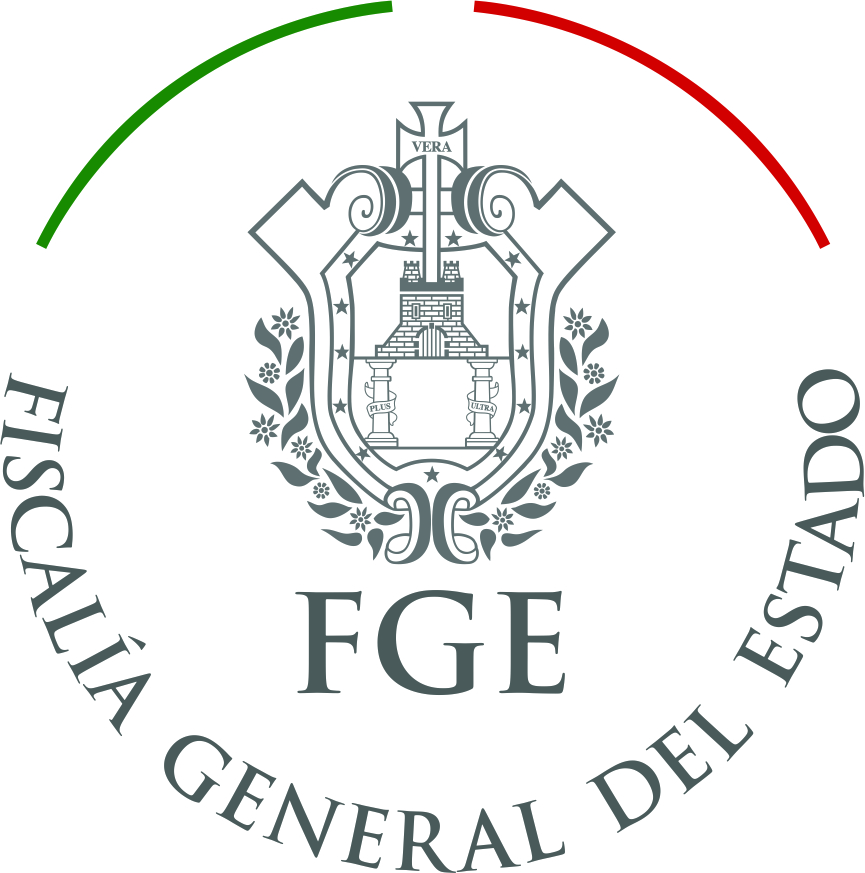 SISTEMA DE REGISTRO DE INFORMACION EN DROGAS (SRID)
Coordinado por el Instituto Nacional de Psiquiatría Ramón de la Fuente Muñiz
Área metropolitana 
Mayores de 12 años 
Evento el haber consumido al menos 1 vez en la vida alguna droga fuera de prescripción médica
Excluye tabaco y alcohol
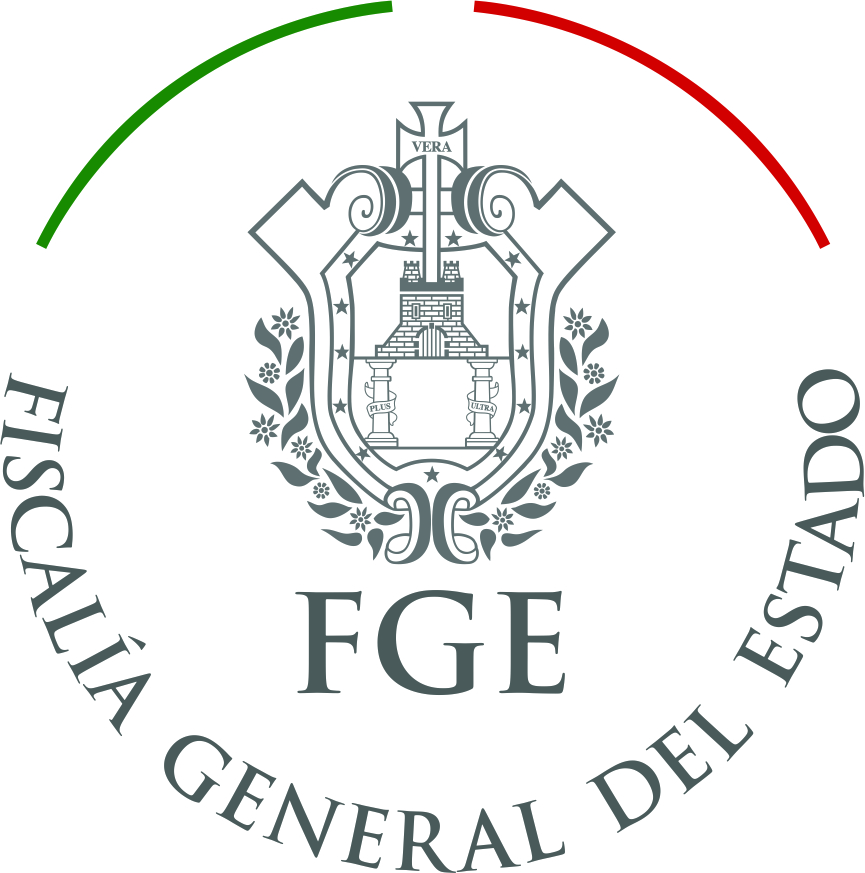 EPIDEMIOLOGIA  DE  LAS ADICCIONES
REGISTRO DE CASOS EN TRATAMIENTO.
La información proviene de las consultas otorgadas y de los motivos de internamiento en CIJ y en los Centros de Atención Primaria en Adicciones.
EPIDEMIOLOGIA  DE  LAS ADICCIONES
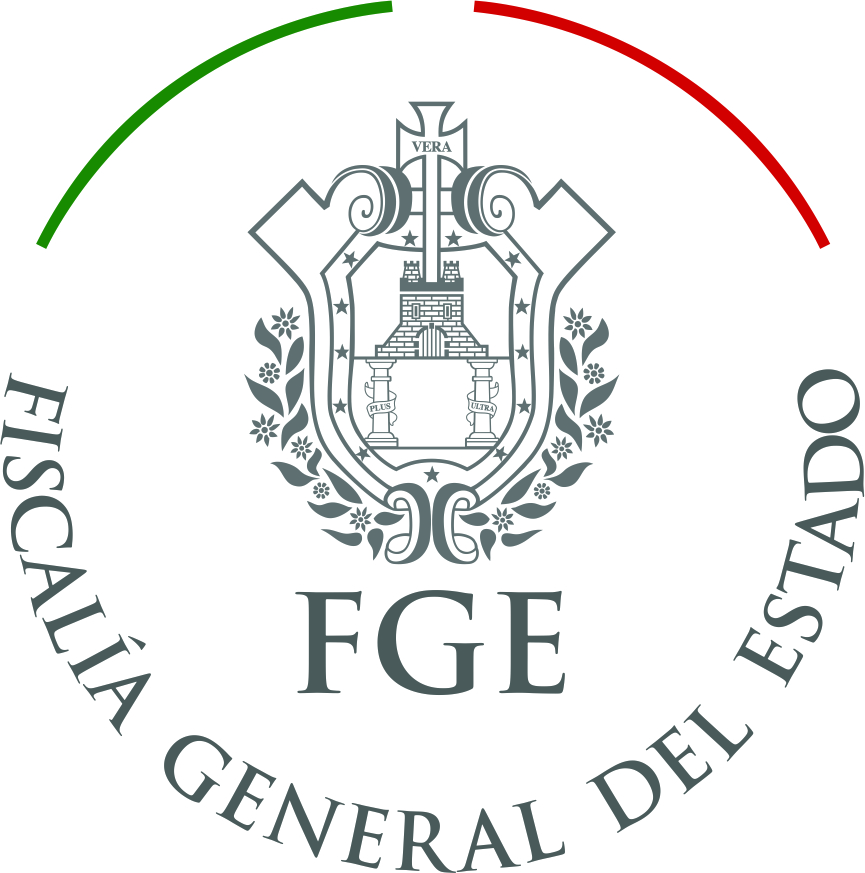 ESTUDIOS EN POBLACION ESTUDIANTIL
Coordinadas por la SEP y el Instituto Nacional de Psiquiatría
ESTUDIOS EN POBLACIONES MARGINALES, OCULTAS Y DE ALTO RIESGO
Niños en situación de calle
Consumo de cocaína en mujeres 
Consumidores de heroína
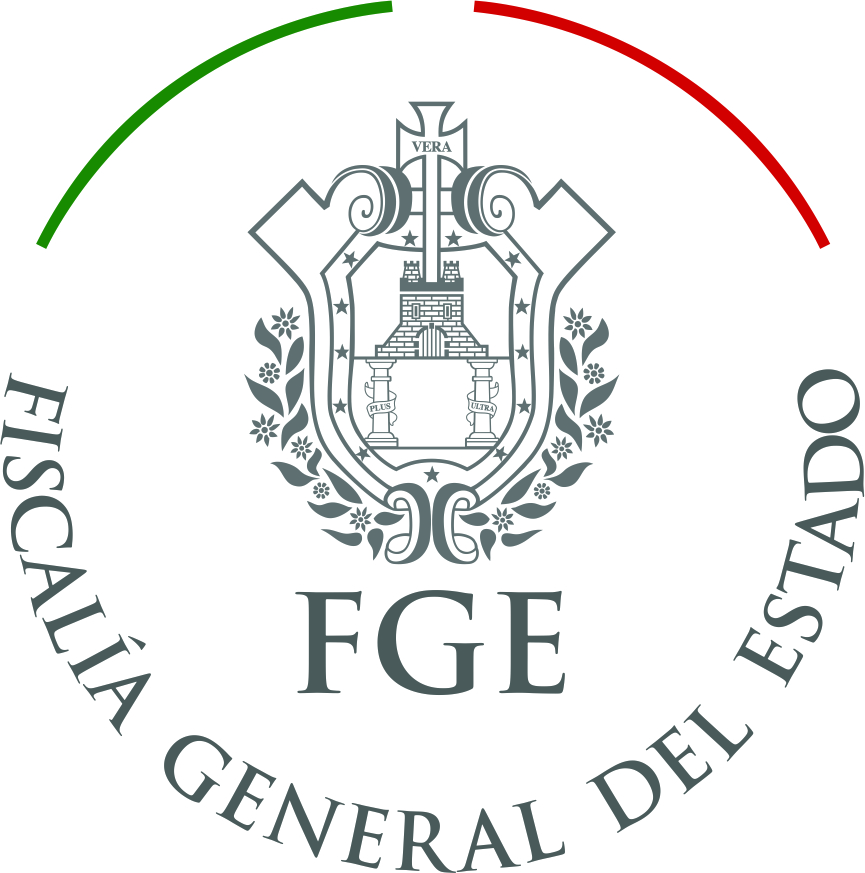 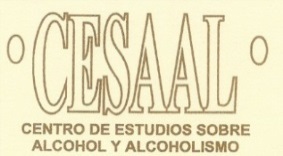 ENCUESTA NACIONAL DE CONSUMO 
DE DROGAS  EN  ESCOLARES

ENCODE  2013-2015
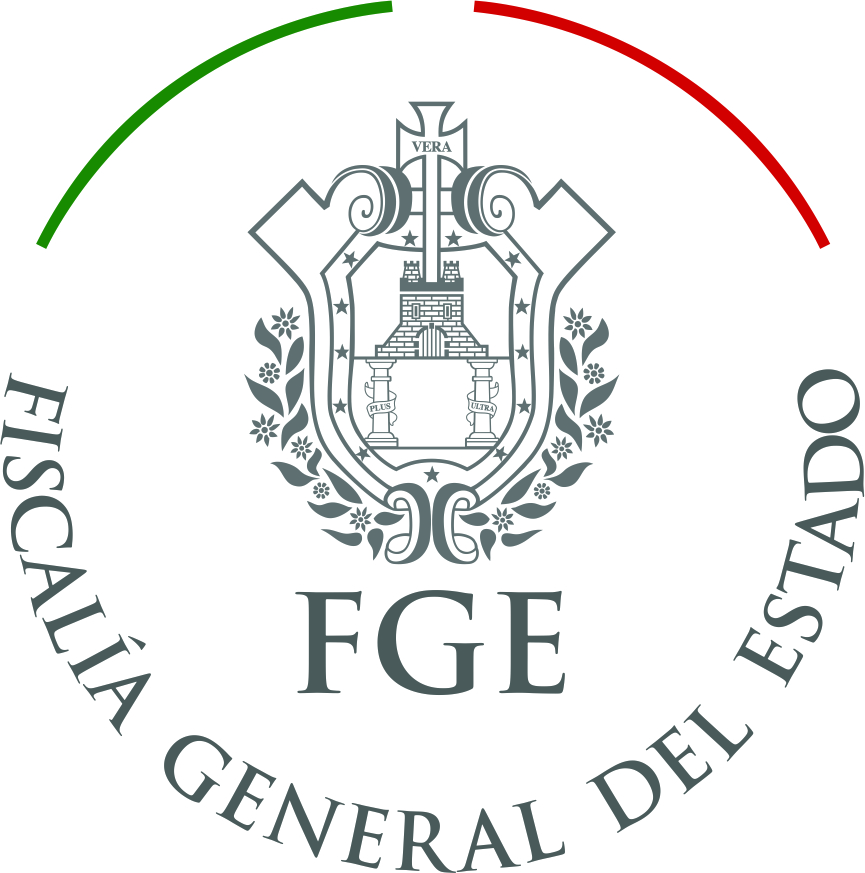 CARACTERÍSTICAS DE LA ENCODE
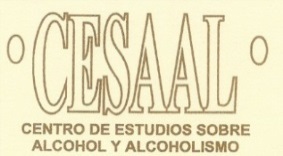 Se encuestó a población estudiantil en los siguientes grados:

4º. y 5º. Grados de Primaria
Secundaria y
Bachillerato

La Encuesta tiene representatividad  Nacional y Estatal, siendo realizada en totalidad de las 32 Entidades Federativas.

A petición de las mismas Entidades y al interés que plantean sitios estratégicos por razones epidemiológicas y/o sociales, se sobremuestrearon 9 Ciudades (Acapulco, Apatzingán, Cancún, Del Carmen, Cd. Juárez, Cuautla, Ecatepec, Guadalajara y Tijuana).

La muestra total fue de 153,750 alumnos encuestados.
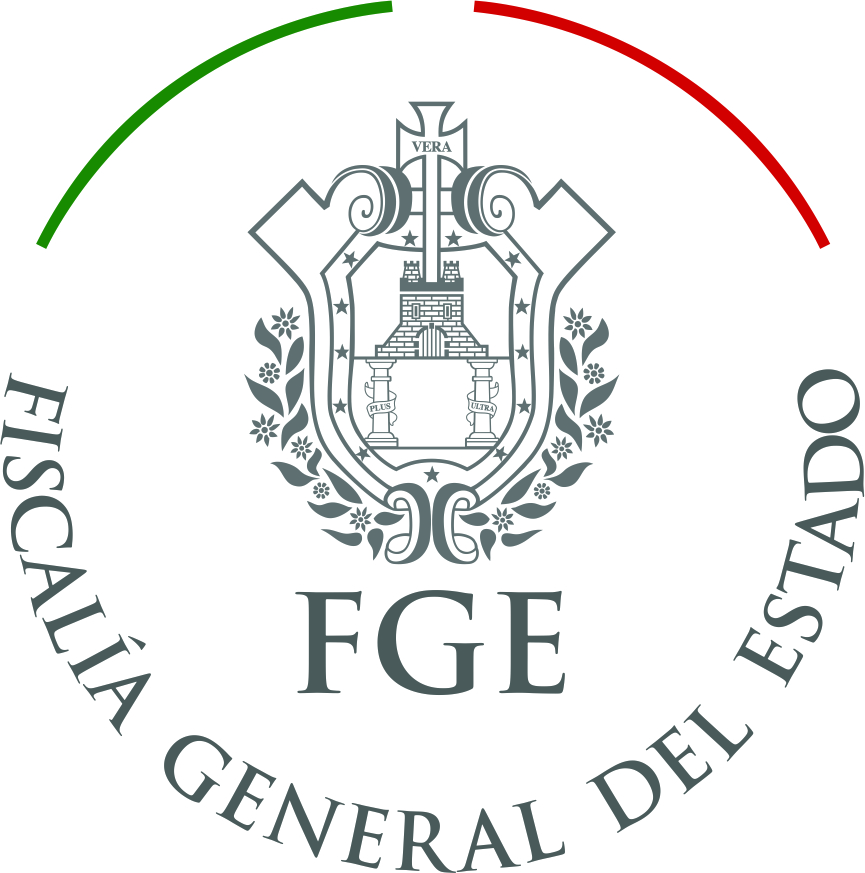 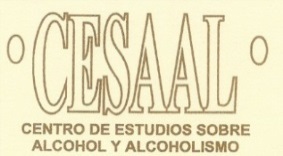 Prevalencia del Consumo de Cualquier Droga por 
Género en Estudiantes de Preparatoria y 
Secundaria
%
Prevalencia Nacional Último Año= 12.2% y Último Mes= 6.7%
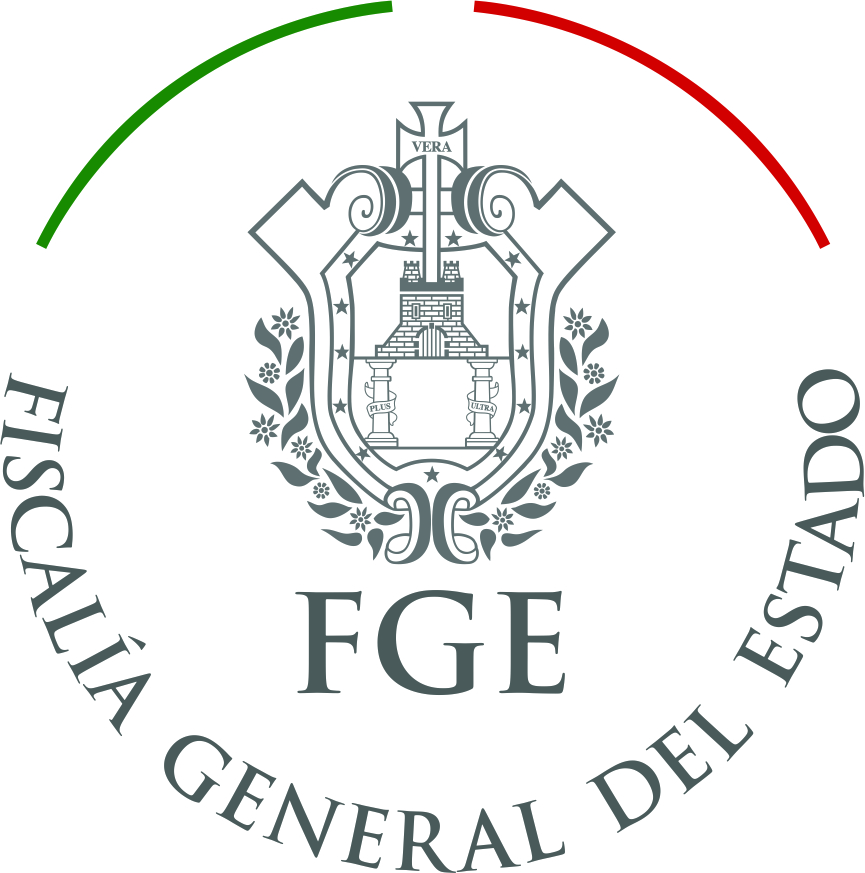 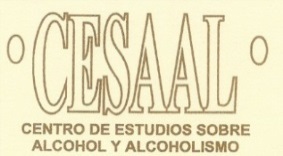 Edad de inicio del Consumo de Drogas 
en Estudiantes de Secundaria y Preparatoria
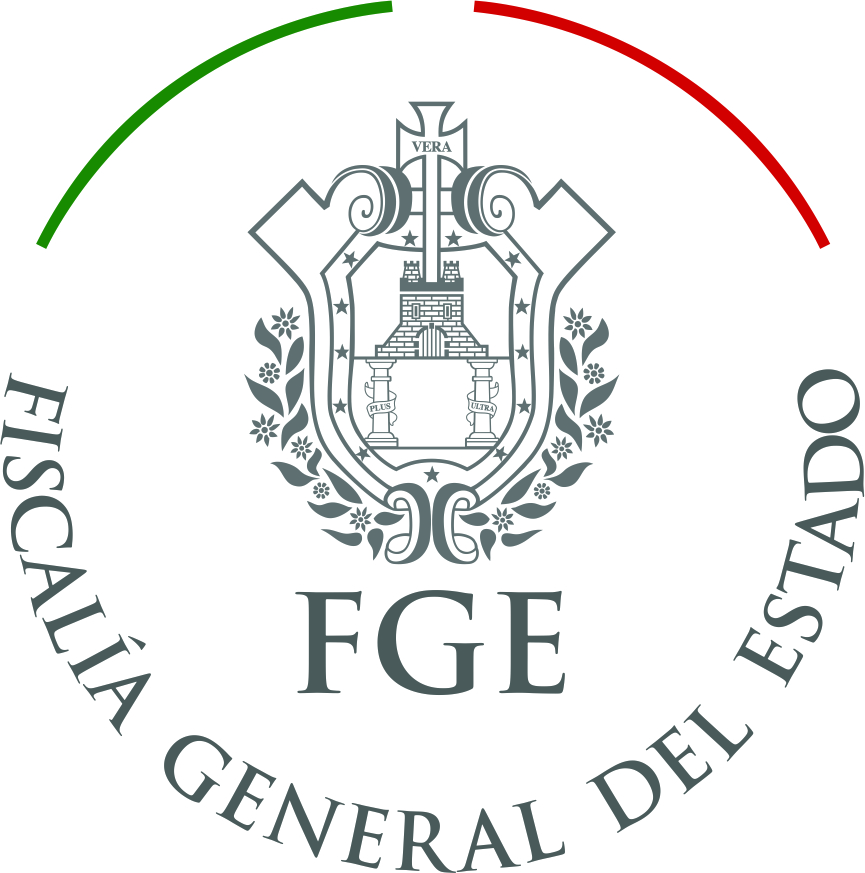 Prevalencia del Consumo de Drogas en Estudiantes de Secundaria y Preparatoria según Tipo de Droga
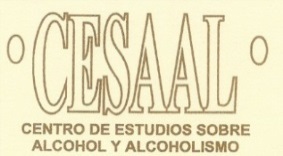 %
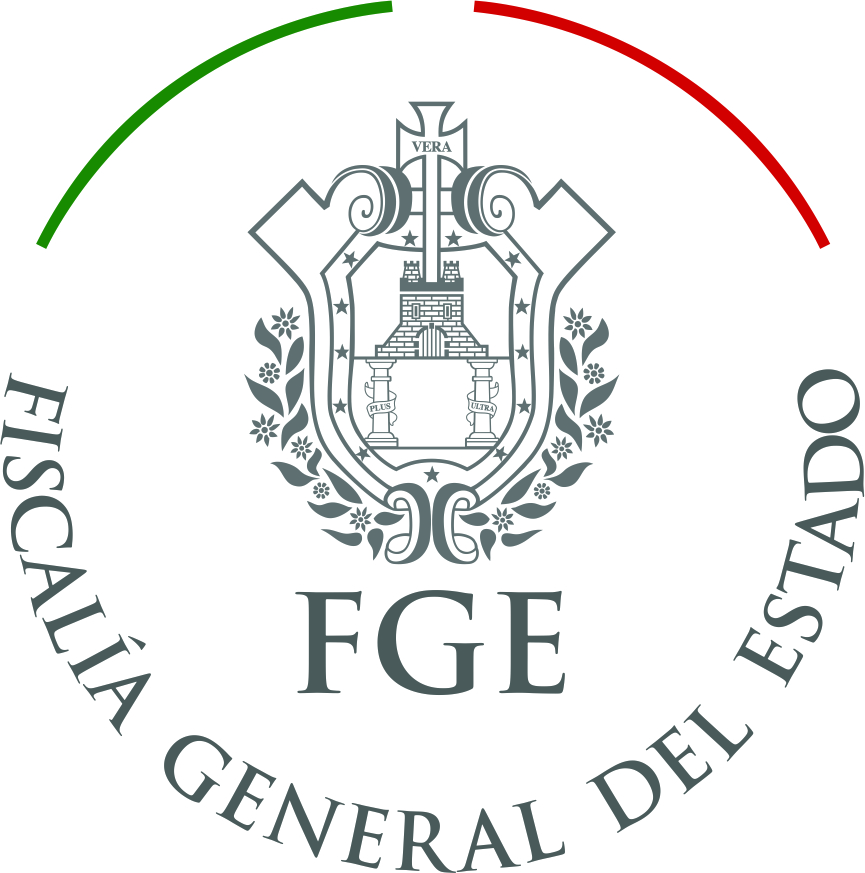 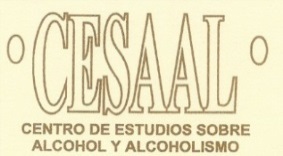 INDICADORES DE UNEME/CAPA
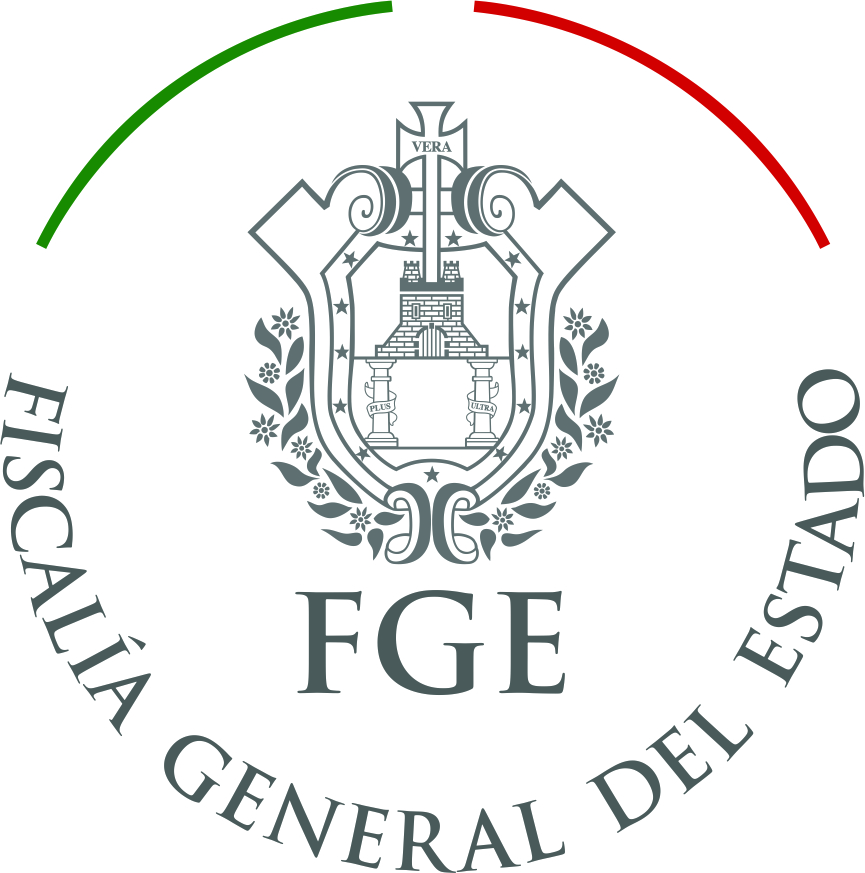 335 Centros de Atención Primaria
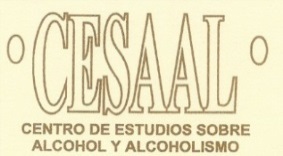 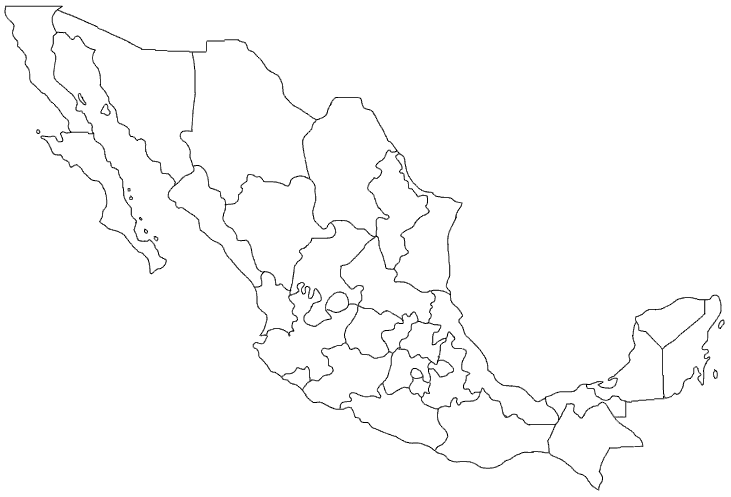 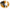 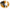 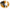 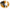 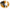 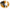 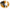 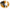 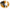 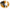 MAS DE 240 MUNICIPIOS
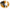 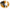 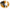 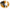 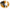 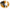 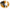 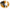 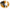 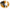 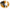 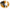 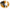 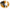 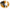 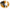 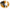 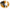 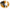 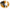 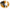 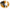 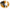 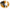 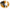 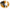 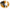 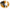 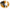 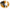 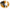 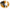 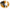 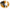 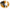 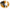 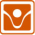 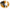 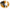 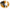 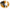 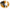 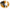 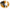 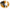 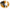 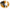 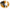 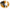 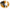 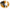 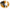 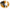 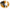 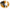 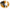 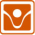 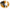 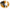 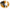 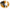 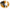 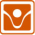 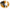 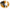 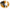 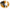 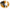 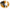 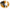 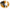 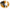 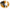 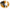 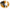 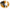 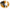 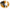 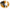 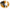 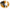 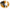 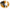 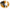 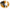 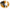 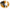 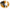 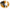 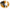 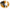 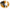 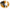 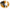 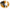 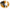 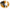 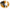 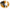 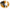 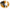 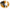 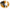 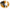 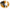 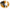 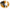 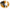 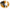 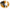 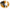 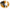 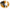 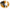 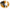 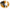 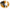 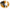 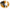 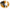 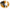 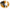 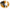 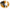 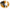 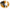 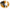 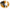 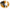 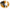 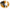 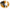 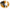 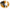 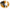 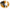 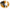 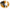 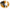 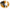 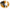 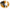 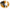 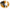 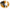 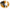 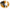 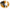 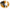 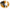 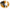 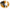 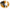 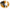 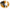 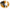 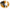 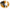 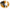 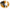 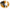 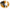 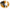 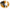 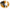 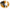 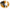 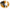 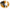 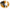 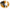 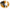 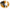 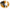 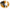 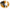 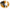 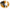 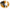 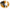 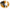 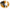 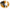 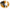 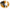 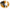 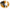 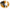 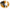 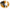 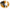 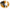 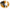 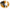 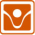 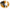 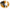 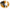 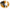 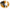 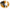 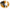 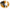 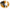 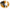 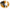 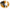 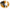 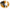 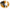 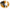 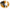 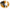 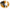 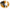 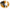 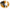 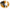 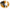 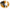 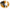 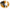 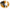 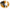 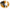 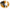 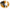 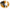 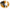 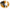 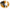 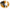 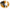 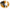 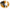 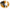 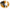 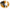 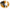 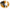 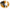 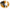 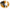 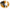 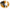 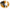 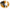 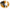 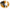 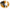 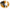 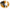 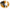 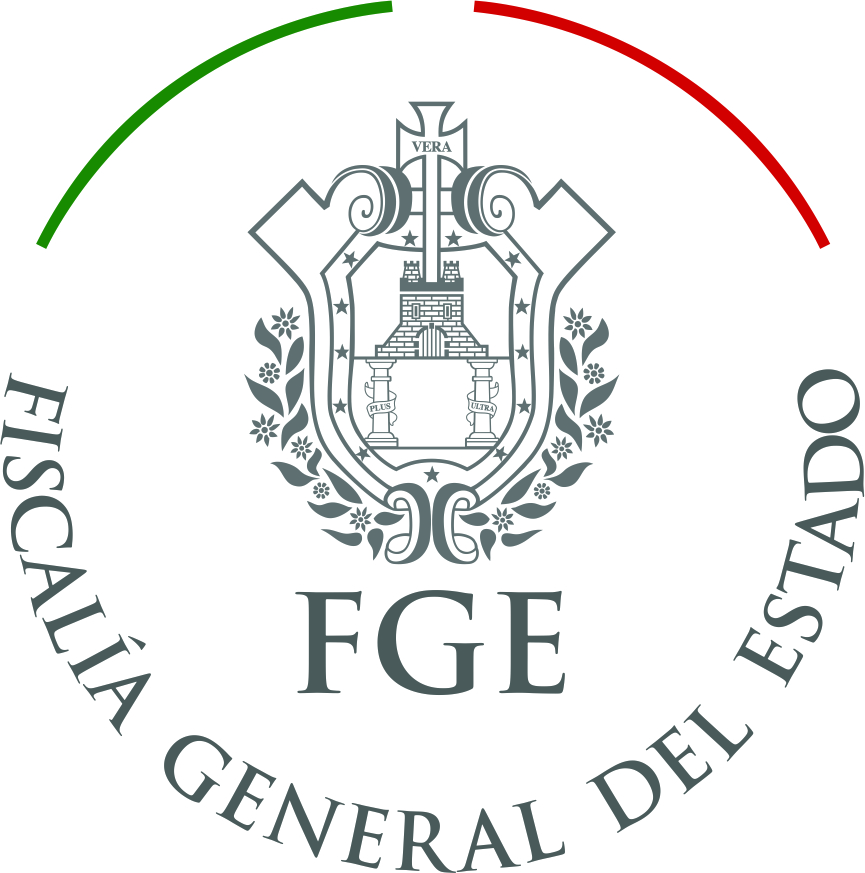 EDAD Y DROGAS EMPLEADAS
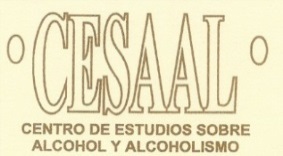 EPIDEMIOLOGIA  DE  LAS ADICCIONES
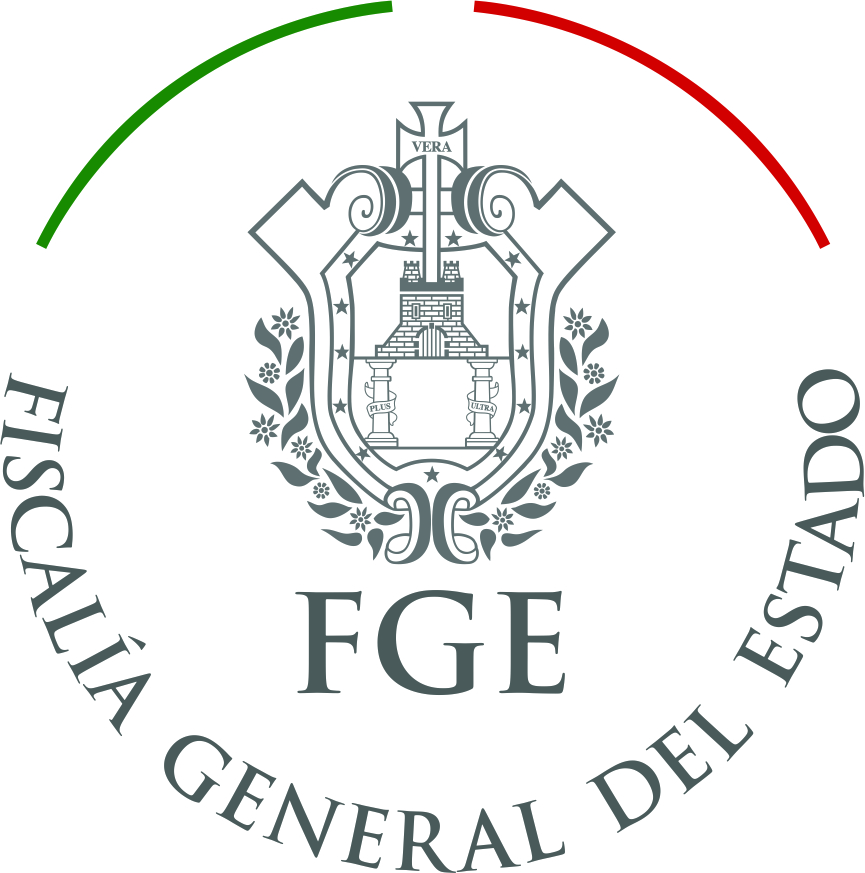 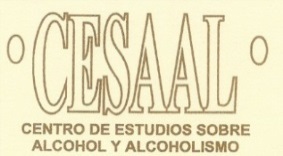 Prevalencia de consumo activo de tabaco en el último año según sexo. Población de 12 a 65 años a Nivel Nacional, ENA 2002, 2008 y 2011.
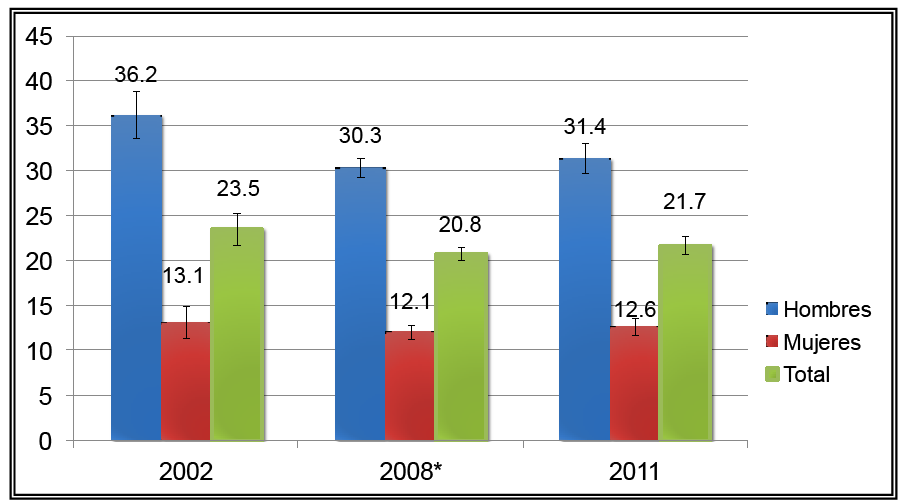 FUENTE: ENA 2011
EPIDEMIOLOGIA  DE  LAS ADICCIONES
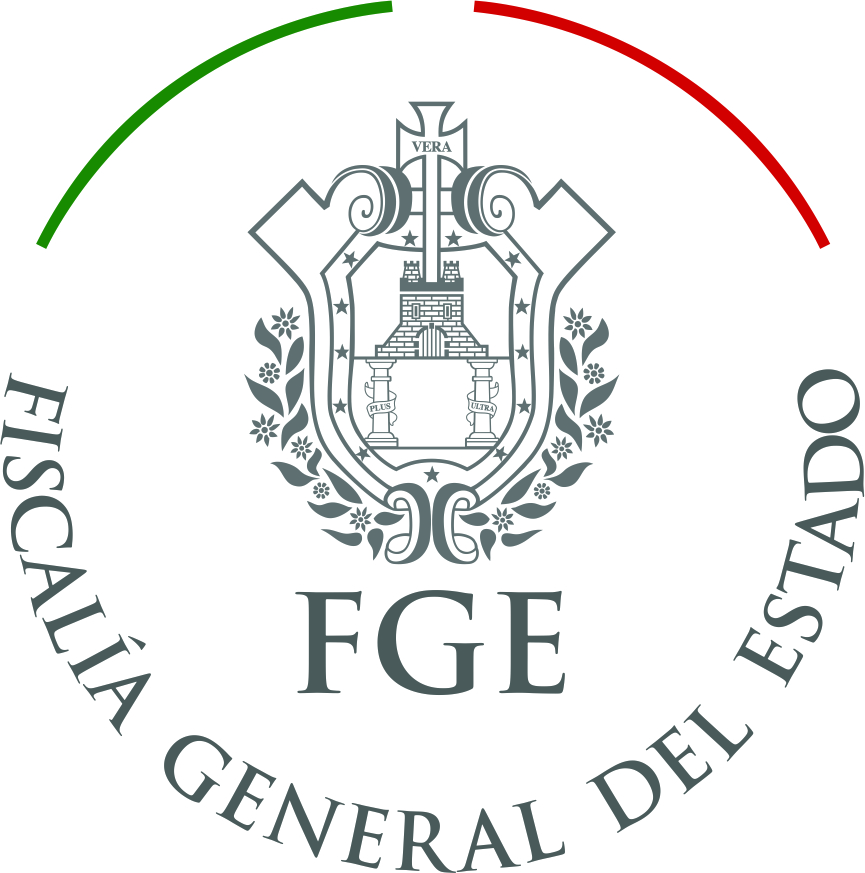 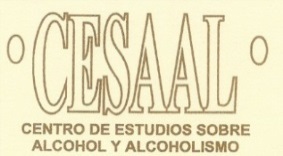 Fumadores activos de 12 a 65 años según         Regiones (ÁMBITO NACIONAL)
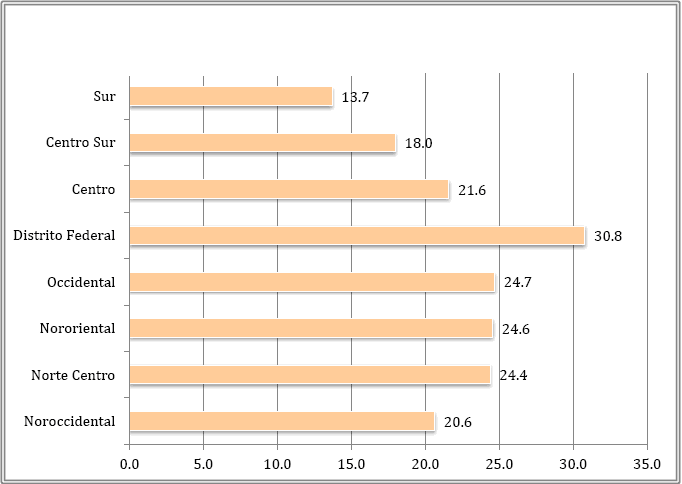 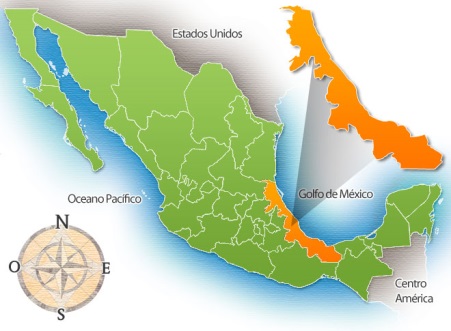 VERACRUZ  SE 
ENCUENTRA EN LA           REGIÓN 
CENTRO SUR
FUENTE: ENA 2011
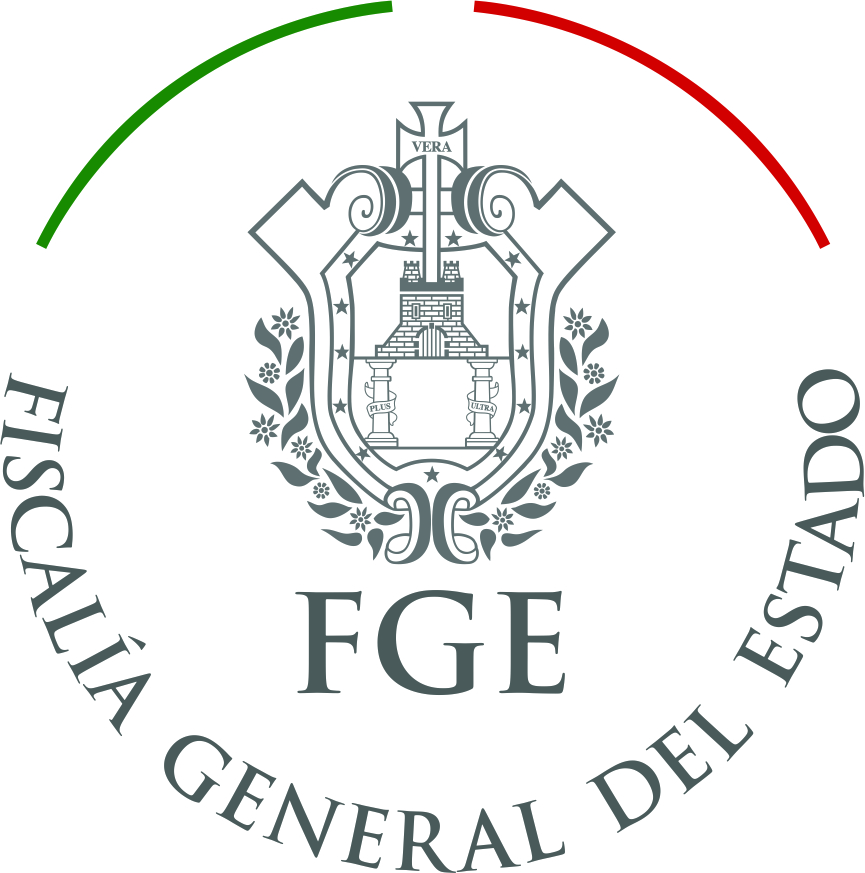 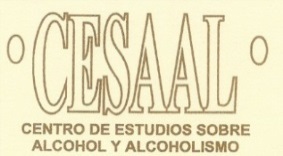 EPIDEMIOLOGIA  DE  LAS ADICCIONES
RESULTADO DE LA ENCUESTA NACIONAL DE ADICCIONES 2011 
PORCENTAJE DE PREVALENCIA SEGÚN HABITO ALCOHOLISMO
Fuente : ENA 2011
EPIDEMIOLOGIA  DE  LAS ADICCIONES
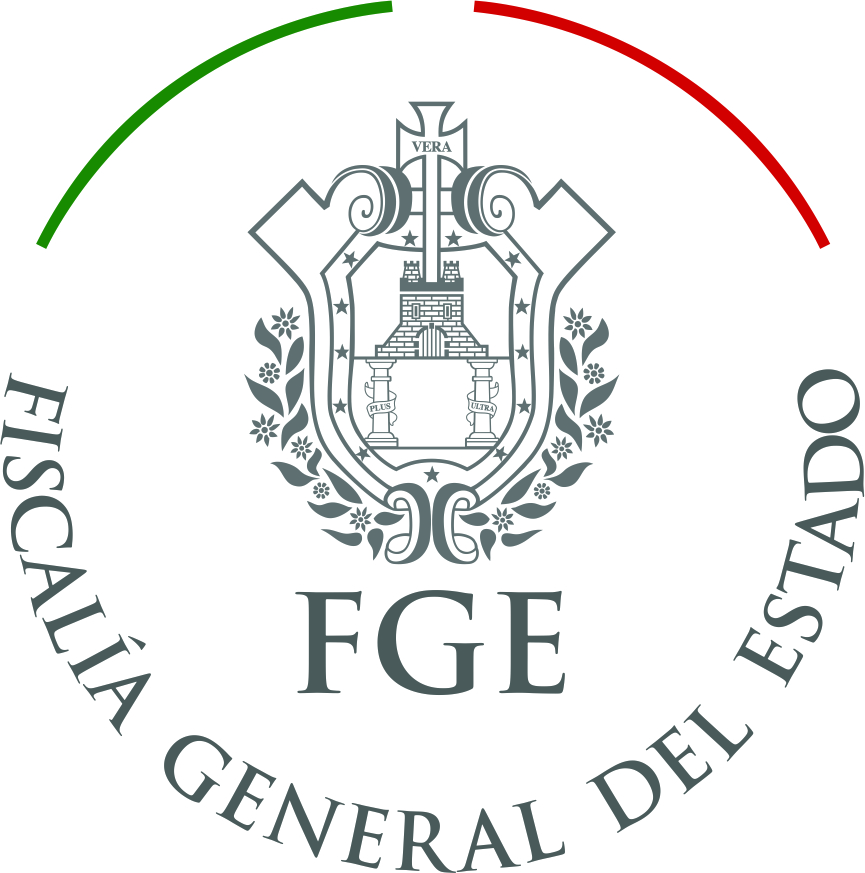 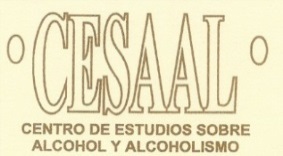 Panorama Epidemiológico Veracruz
Fuente : ENA 2011
Fuente : ENA 2011
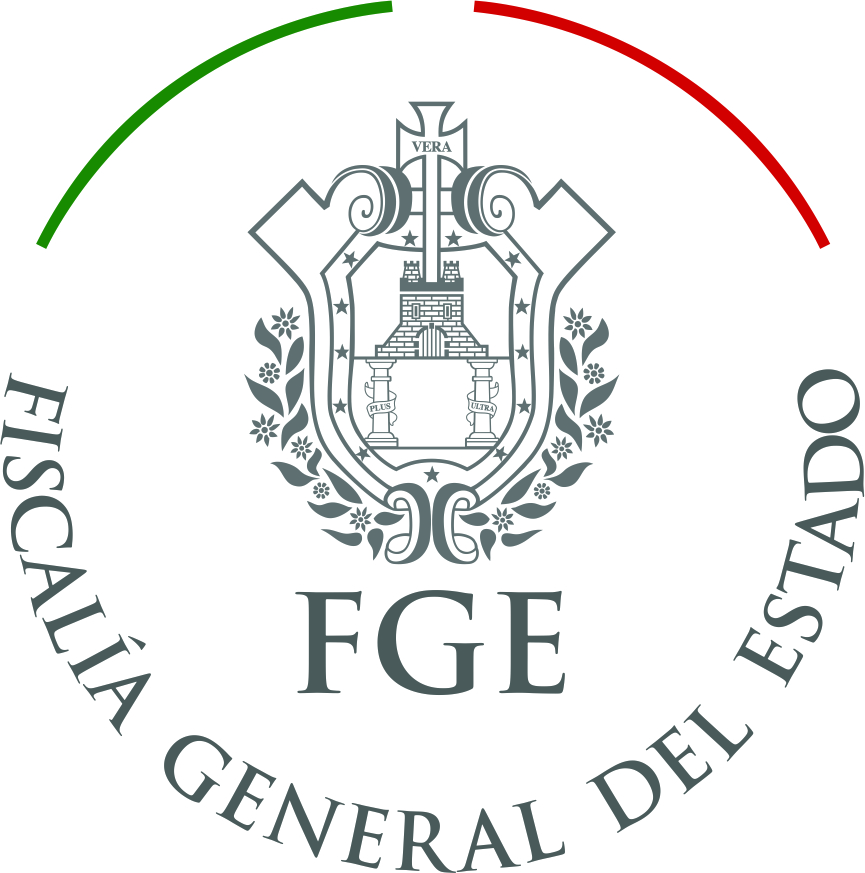 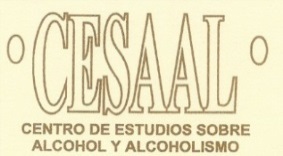 EPIDEMIOLOGIA  DE  LAS ADICCIONES
RESULTADO DE LA ENCUESTA NACIONAL DE ADICCIONES 2011 
FARMACODEPENDECIA
Cuadro 12a.: Exposición a la Prevención y Consumo de Drogas en el último año, en Población Total de 12 a 17 años
Fuente: Encuesta Nacional de Adicciones, 2011.  Drogas Ilícitas.
EPIDEMIOLOGIA  DE  LAS ADICCIONES
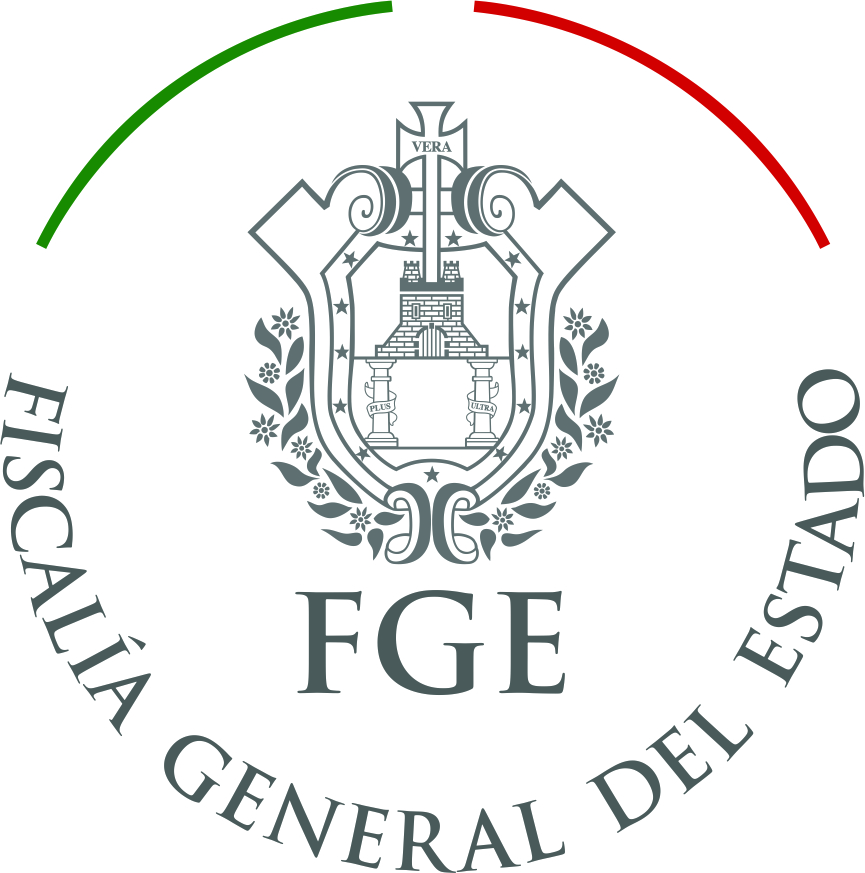 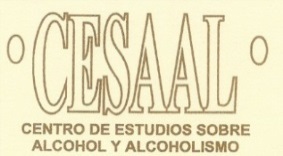 Panorama Nacional
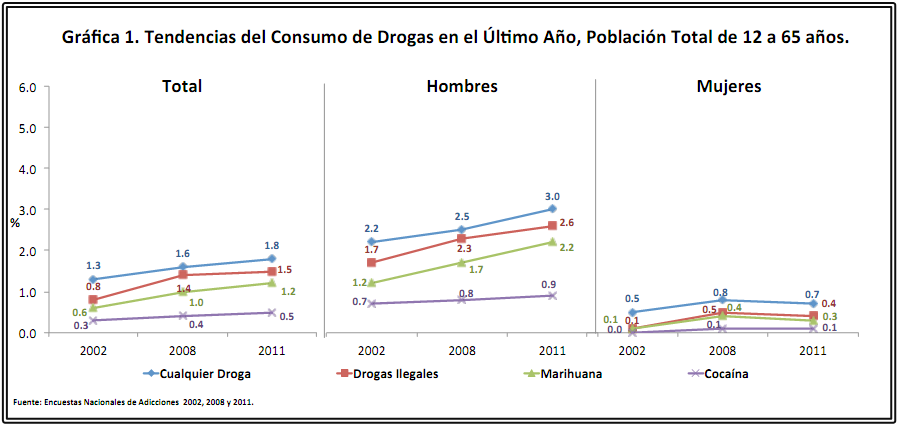 Fuente: Encuesta Nacional de Adicciones, 2011. Drogas Ilícitas.
Consumo de Drogas Ilícitas
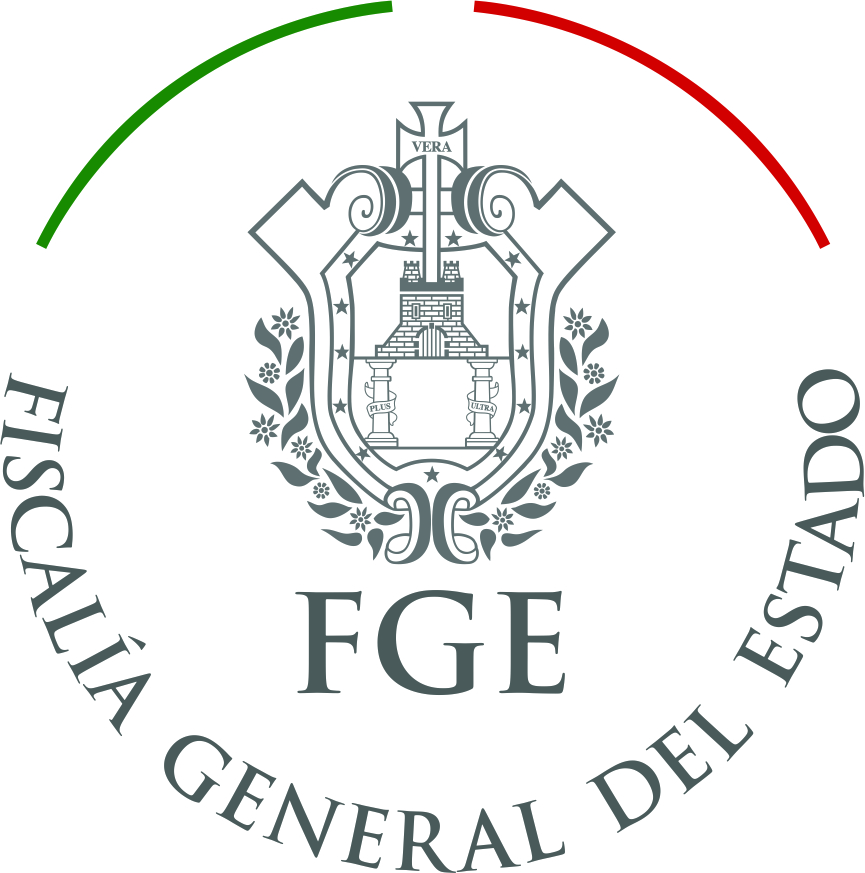 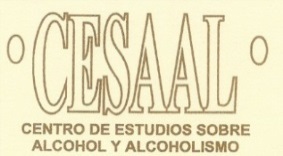 Prevalencia de consumo de drogas en el último año (ENA 2011)
            Nacional 1.8%
            Veracruz 1.3%
En Veracruz 24% de hombres y 6% de mujeres están expuestas al consumo de drogas ilícitas, en comparación con el país donde es el 30% y 7% respectivamente.
0.5% de hombres consumen drogas medicas, las mujeres el 1%.






Edad promedio de inicio 18.8 años.
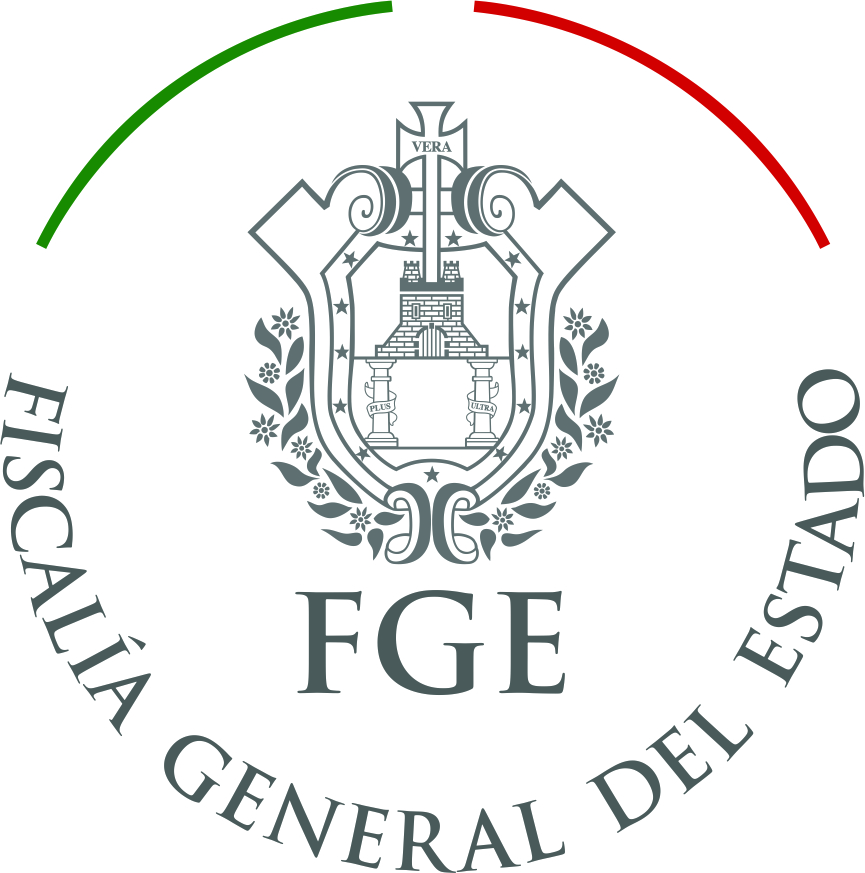 “El consumo de sustancias psicoactivas de curso legal, como el tabaco y el alcohol, así como aquellas de curso ilegal, es un importante problema de Salud  Pública. Sus efectos en el deterioro de las condiciones de vida de los consumidores, su impacto negativo en el desarrollo de las comunidades y en la vulneración del tejido social, lo constituyen como un aspecto central de las políticas públicas”
Programa de Acción Específico dePrevención y Atención Integral delas Adicciones (2013-2018)
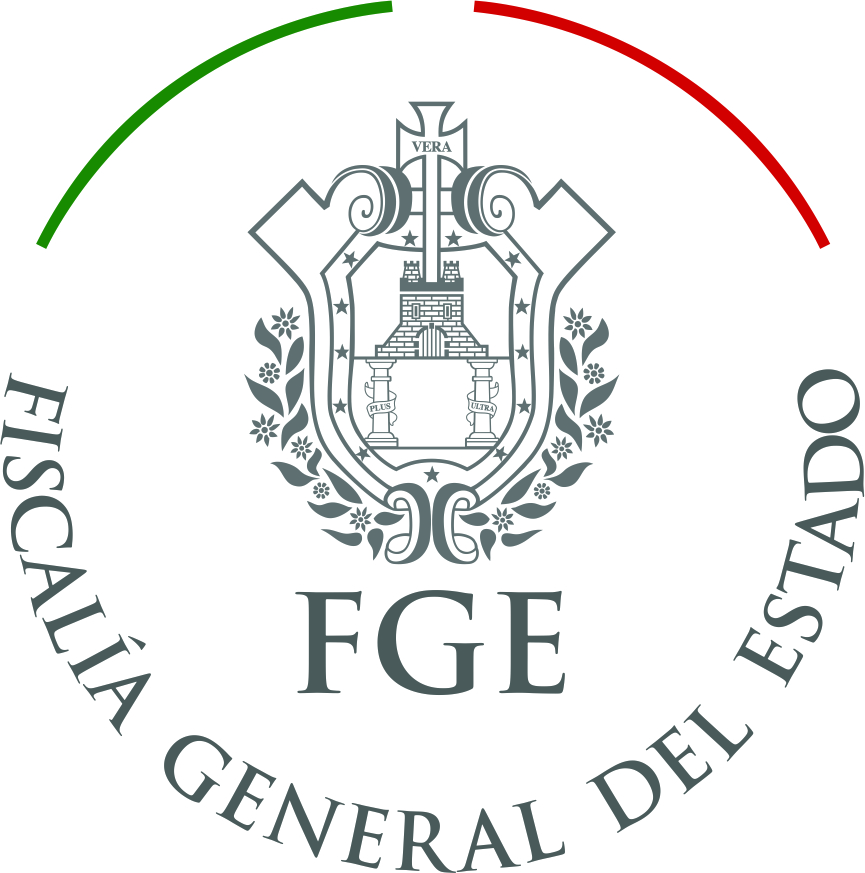 Adicciones
Uno de los problemas de Salud Pública  más importantes  en nuestro País.

Tiene múltiples determinantes sociales.

Ocasiona diversos problemas en las esferas biológica, psicológica y social, a los cuales se han sumado los riesgos por la inseguridad y la violencia.
Ubicación de UNEMES-CAPA
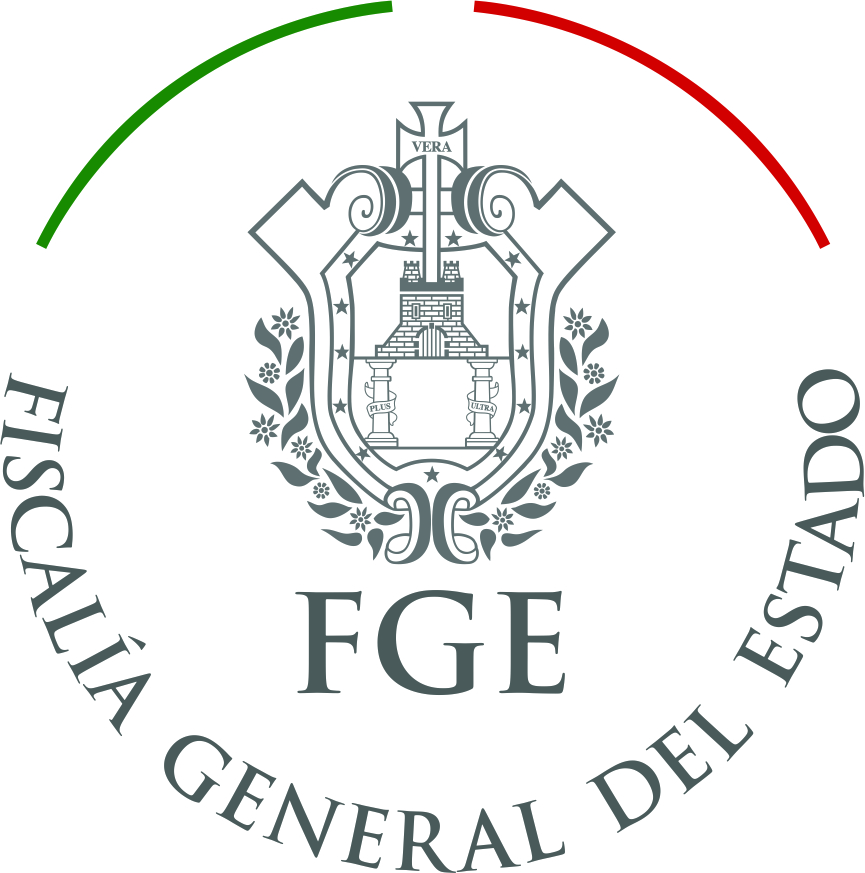 Pánuco
Tuxpan
Poza Rica 
Papantla
Martínez de la Torre
Córdoba
Orizaba
Xalapa(2)
Veracruz
Boca del Río
Cosamaloapan
Tierra Blanca
San Andrés Tuxtla
Coatzacoalcos(2)
Minatitlán
Cúspide
CIJ Xalapa
CIJ Poza Rica
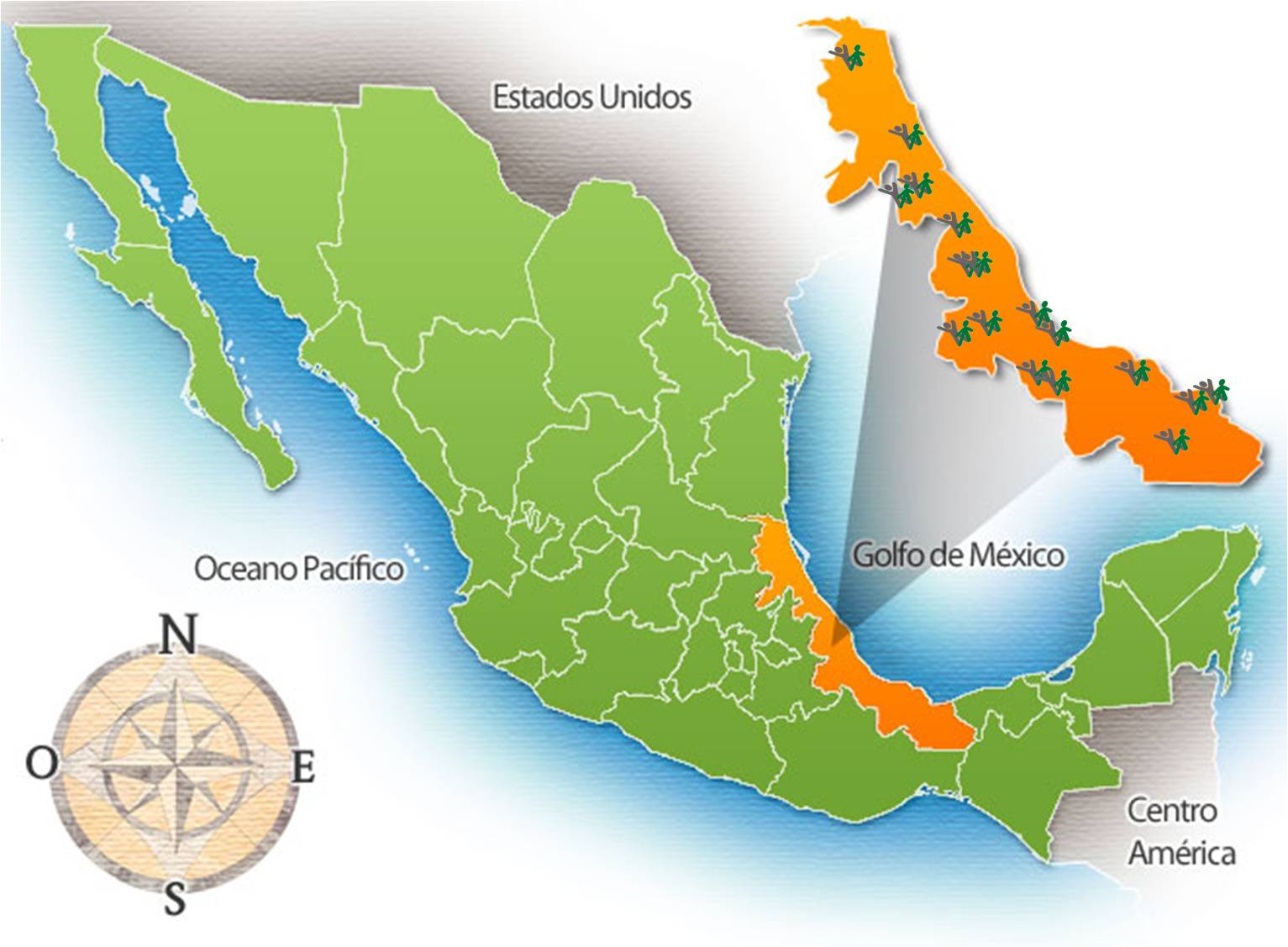 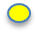 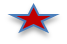 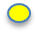 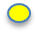 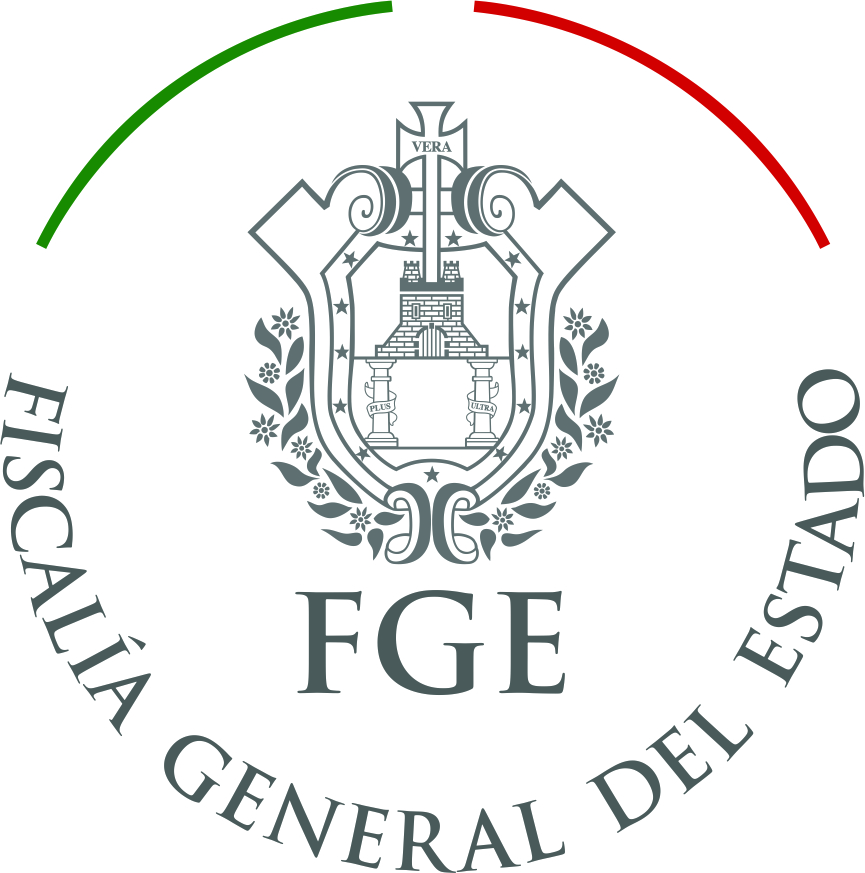 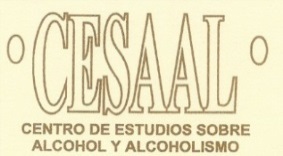 Red de servicios en Adicciones
17 Centros de Atención Primaria en Adicciones (UNEME-CAPA)
Ofrecen  servicios ambulatorios especializados en prevención y tratamiento.
Detección de personas vulnerables y adolescentes que ya tienen un consumo de drogas.
Talleres  de prevención.
Formación de Grupos de Acción Comunitaria y de Adolescentes.
Consejo Breve.
Tratamiento a usuarios.
Prevención de recaídas.
Terapia Familiar.
 Formación de Grupos  de ayuda mutua.
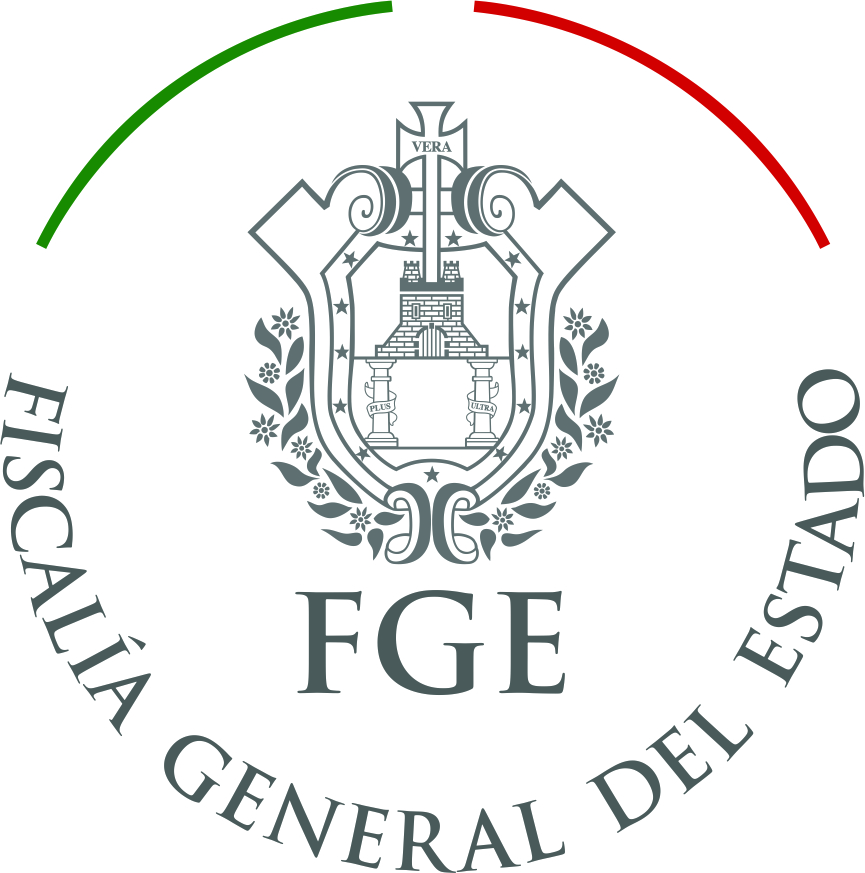 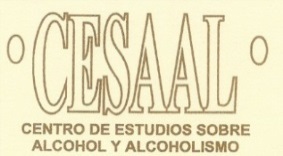 Centro Estatal Contra las Adicciones “CÚSPIDE”
Centro Especializado en el tratamiento con personas dependientes a drogas adictivas.
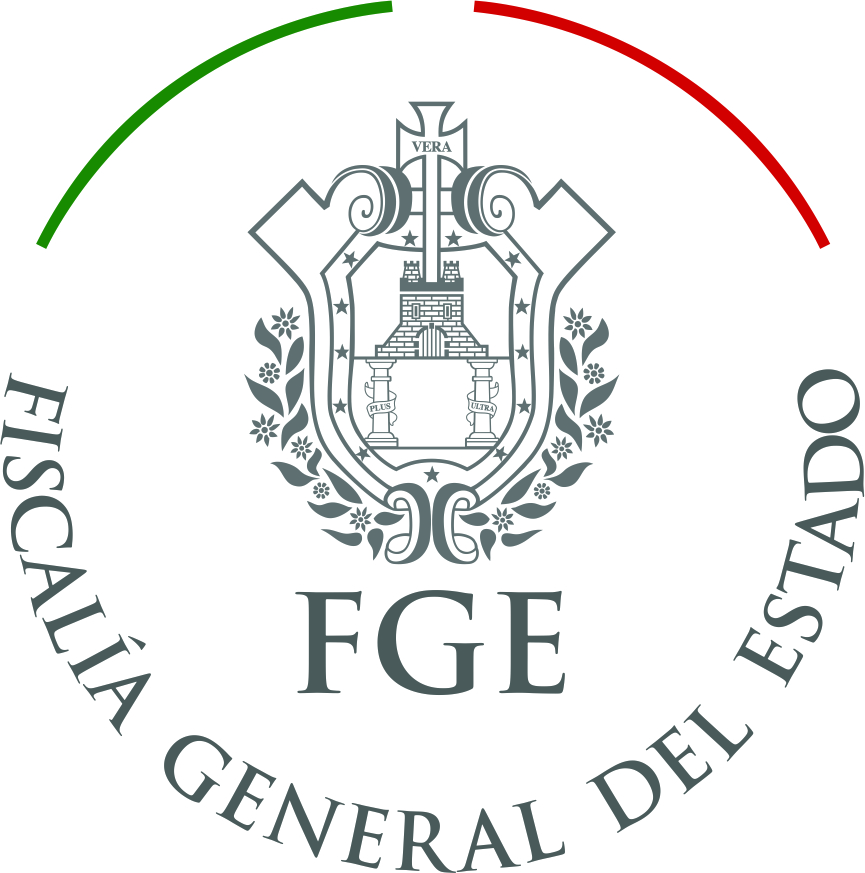 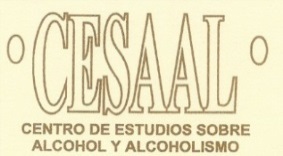 Antecedentes
Marzo/2004: Inicia operación como Organismo Público Descentralizado (OPD) de Secretaría de Salud.

Julio/2011: Autorización de su extinción como OPD de la Secretaría de Salud .Gaceta Oficial del Estado Número Extraordinaria 205. 

6/Julio/2011: Transferencia de CÚSPIDE al Sistema para el Desarrollo Integral de la Familia (DIF Estatal). 

16/Abril/2015: Transferencia a
 Servicios de Salud de Veracruz.
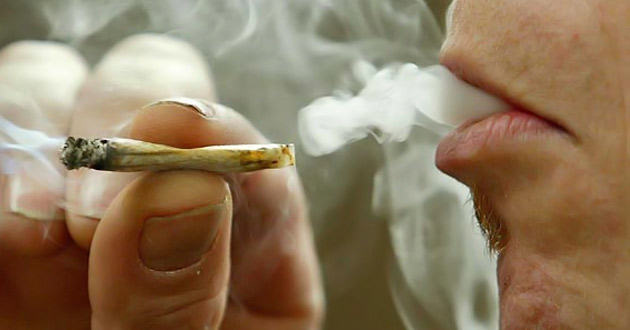 Lineamientos
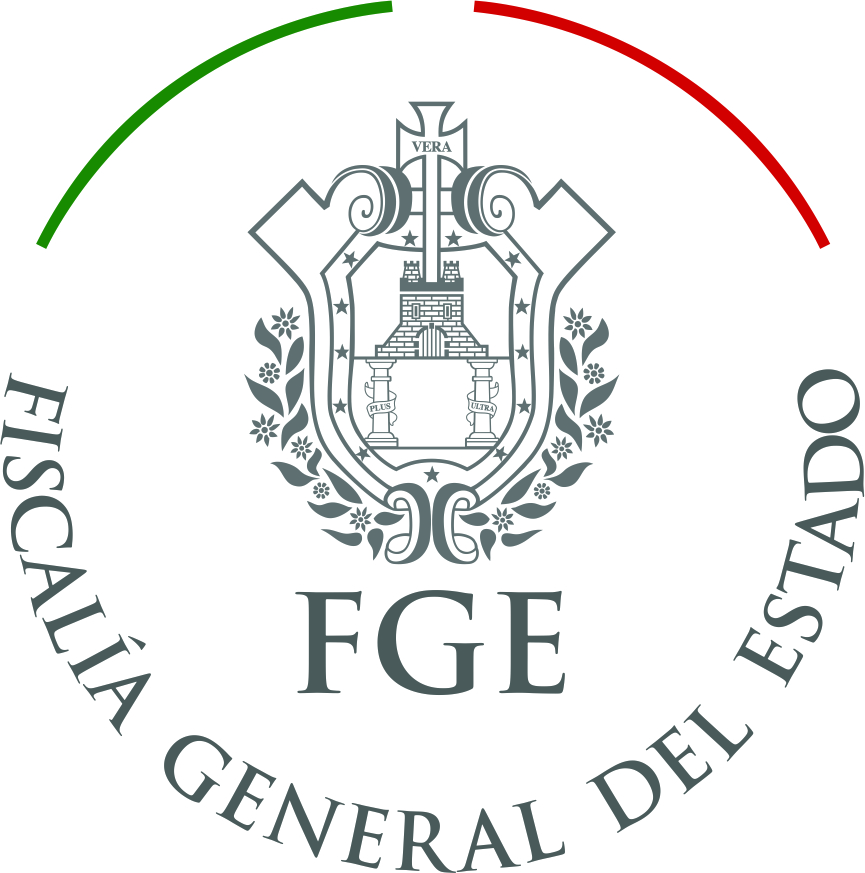 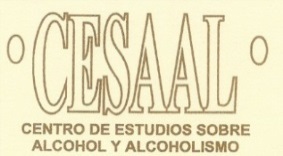 Ingreso voluntario de acuerdo con la NOM-028-SSA2-2009 para la prevención, tratamiento y control de las adicciones. 
Modelo profesional reconocido oficialmente por CONADIC.
Tratamiento residencial con estancia promedio de 5 semanas y seguimiento ambulatorio para 6 meses.
Capacidad para 40 internos, admisión para mayores de 18 años (se pueden admitir a jóvenes entre 16-18 años con el consentimiento firmado de padres y/o tutores).
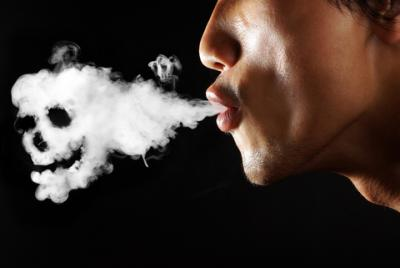 Cuota de recuperación de acuerdo al estudio  socioeconómico realizado por trabajo social.
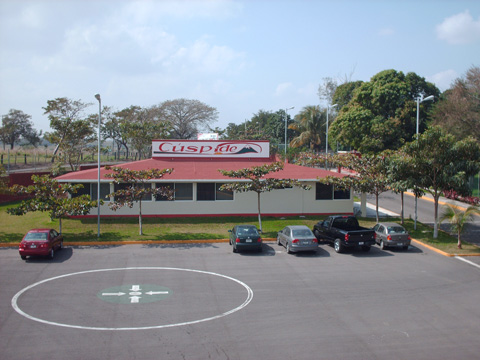 Adicciones
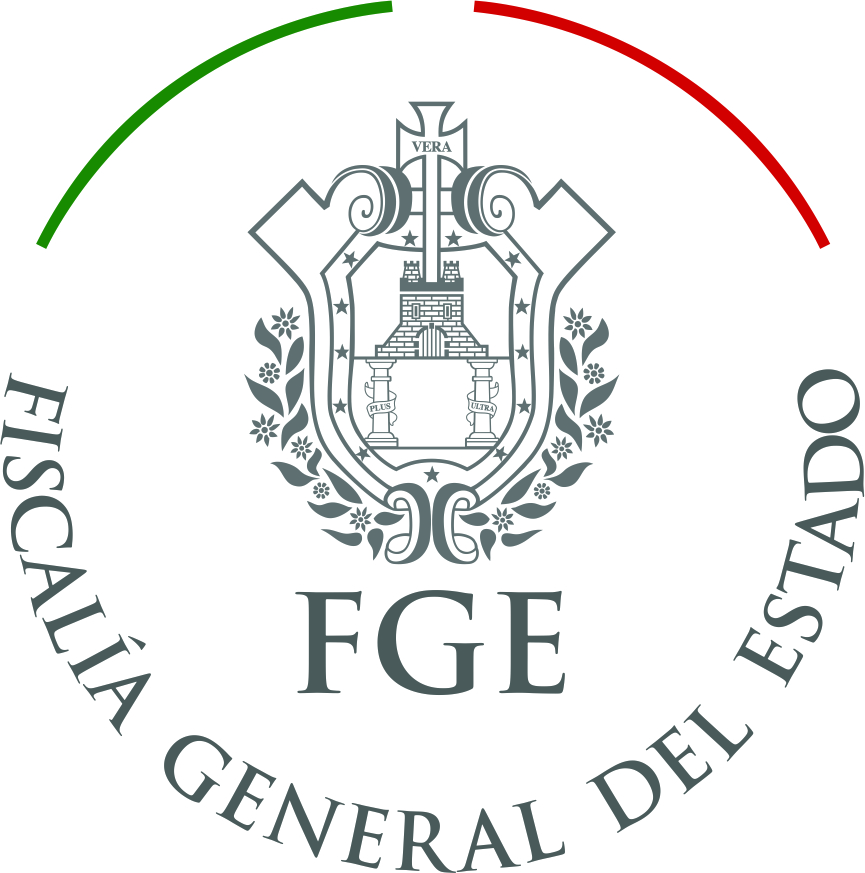 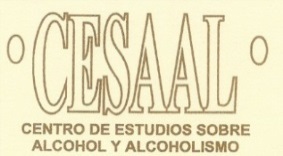 Acciones esenciales para disminuir la demanda de sustancias con  potencial adictivo:

Prevención del consumo de drogas.

Reducción de factores de riesgo.

Fortalecimiento de factores protectores.

Promoción de estilos de vida saludable.
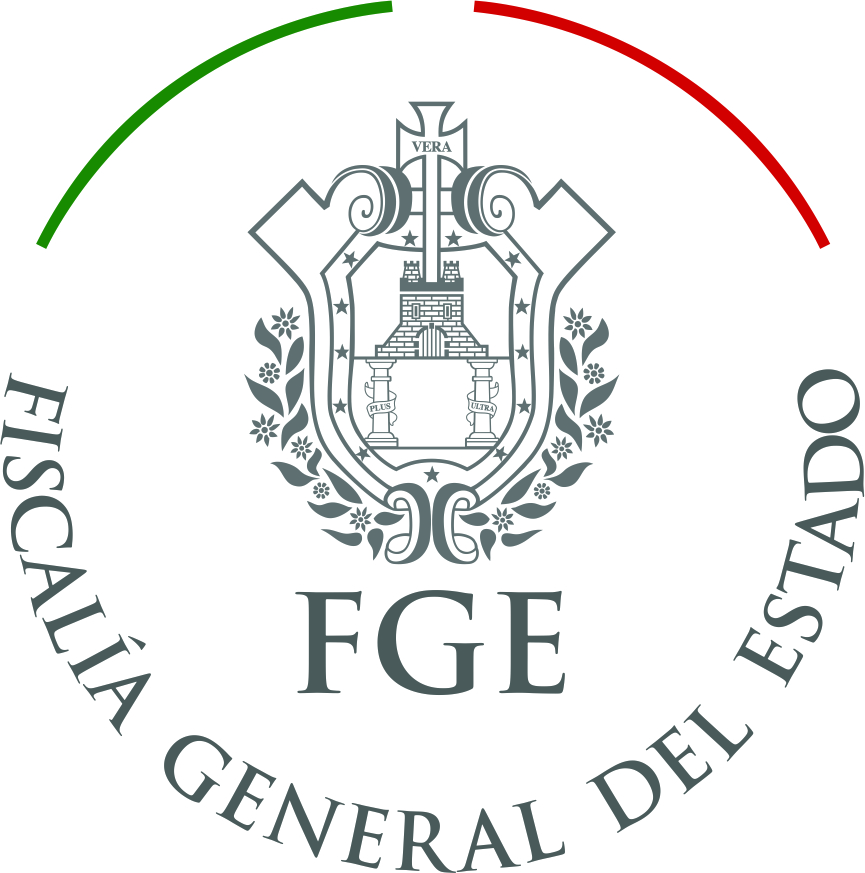 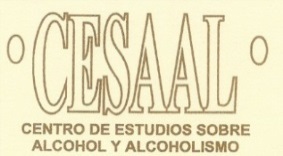 Estrategias transversales
Incorporar los enfoques intercultural y de género.
Promover la coordinación y articulación estructural (Comisión Estatal contra las Adicciones).
Enfatizar el respeto de los derechos humanos.
Recomendaciones
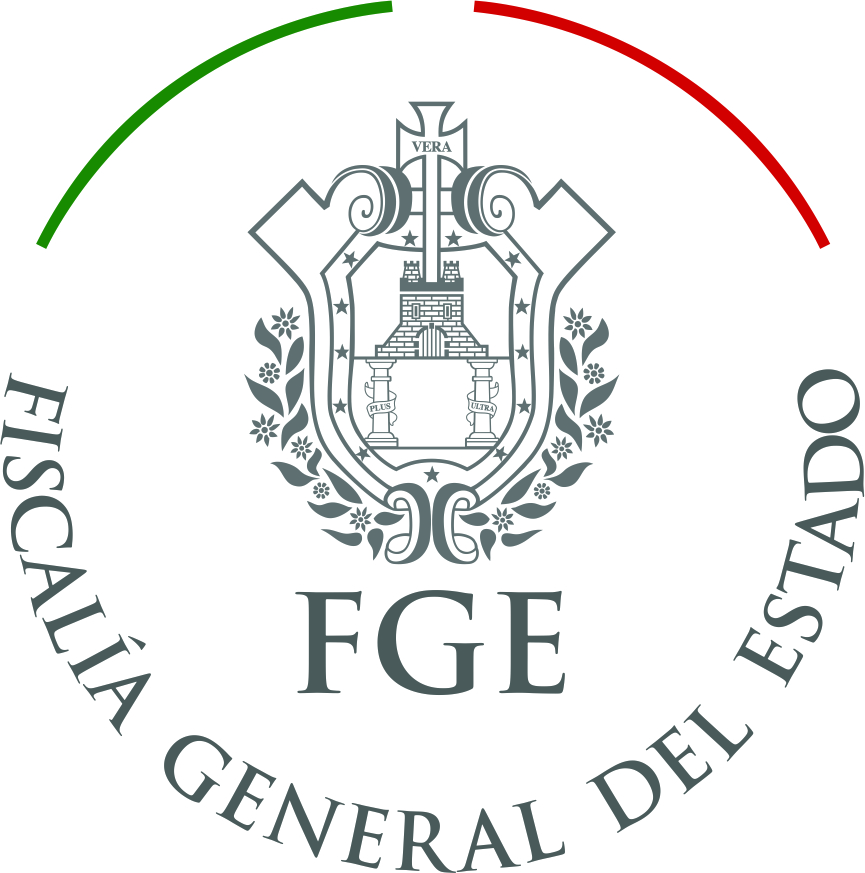 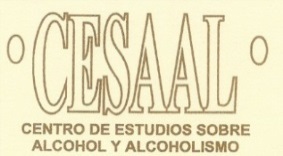 Impulsar acciones integrales para la prevención y el control de las adicciones:

Programa  permanente de difusión en medios para informar y concientizar acerca del uso, abuso y dependencia a sustancias psicoactivas.
Reforzar acciones para reducir la demanda, disponibilidad y acceso al tabaco y alcohol, en este último evitar el consumo nocivo.
Consolidar la red estatal para la atención y prevención de las adicciones.
Ampliar la cobertura de los UNEME-CAPA para la detección temprana e intervención oportuna.
Promover acciones intersectoriales que fomenten una vida productiva en los adolescentes.
Contar con personal capacitado para la prevención en el medio rural.